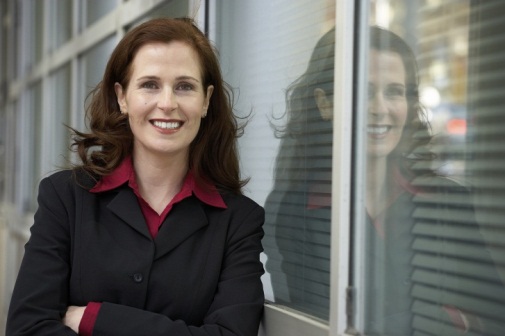 División de Educación
Continua y Desarrollo
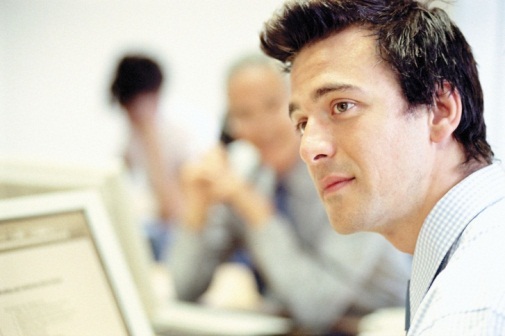 Empresarial
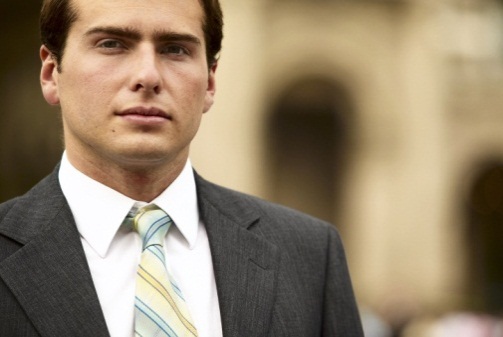 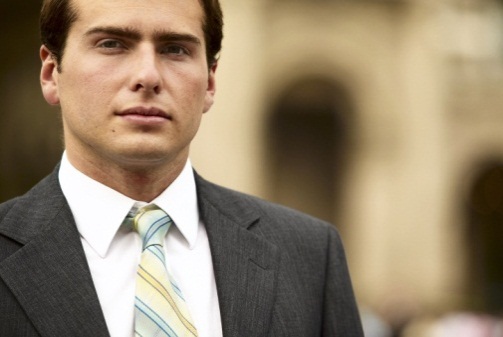 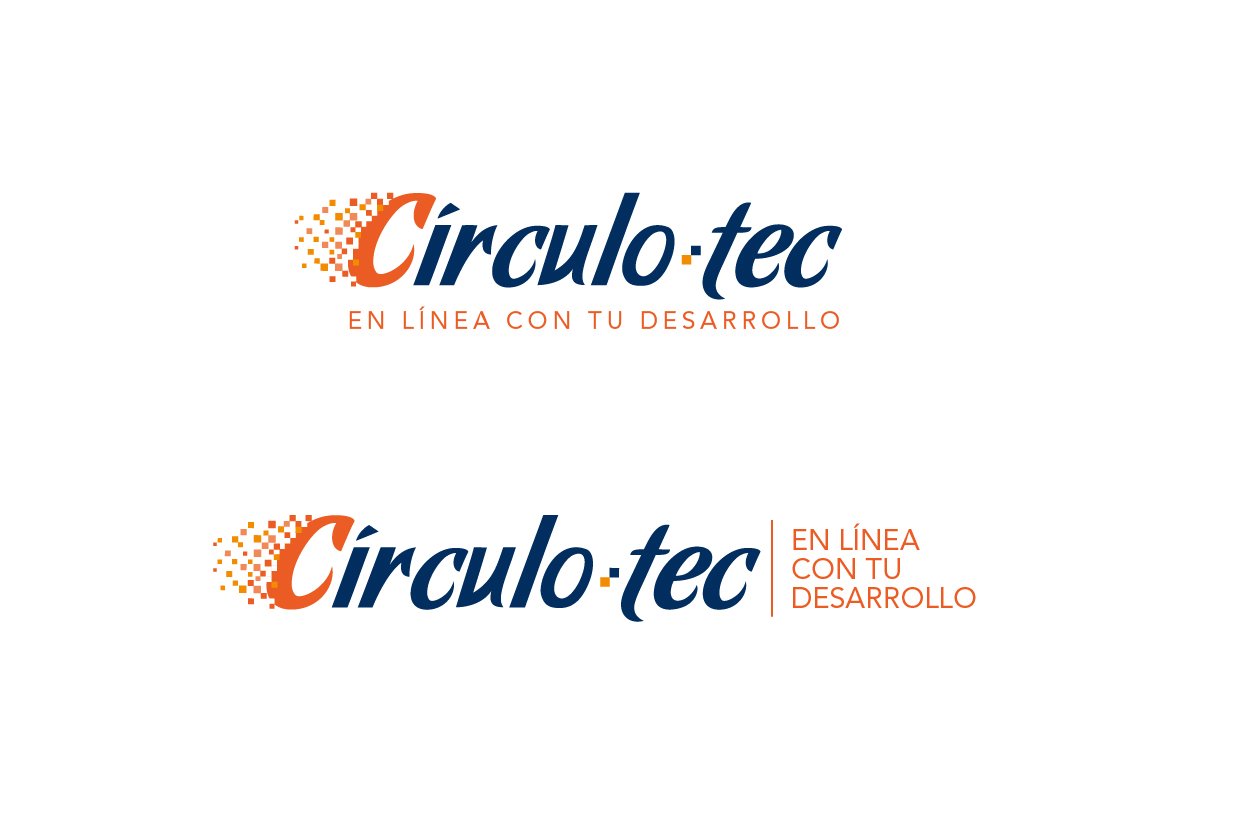 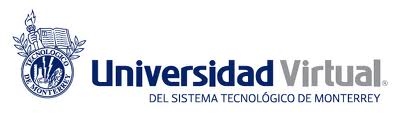 Enero 2012
Nuestra Institución
El compromiso con la educación de excelencia, ha evolucionado para cubrir las expectativas que la sociedad demanda; este proceso nos ha llevado a convertirnos en el Sistema Tecnológico de Monterrey.
Pulse en cada logotipo para ver la descripción
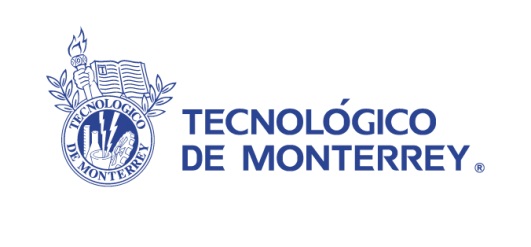 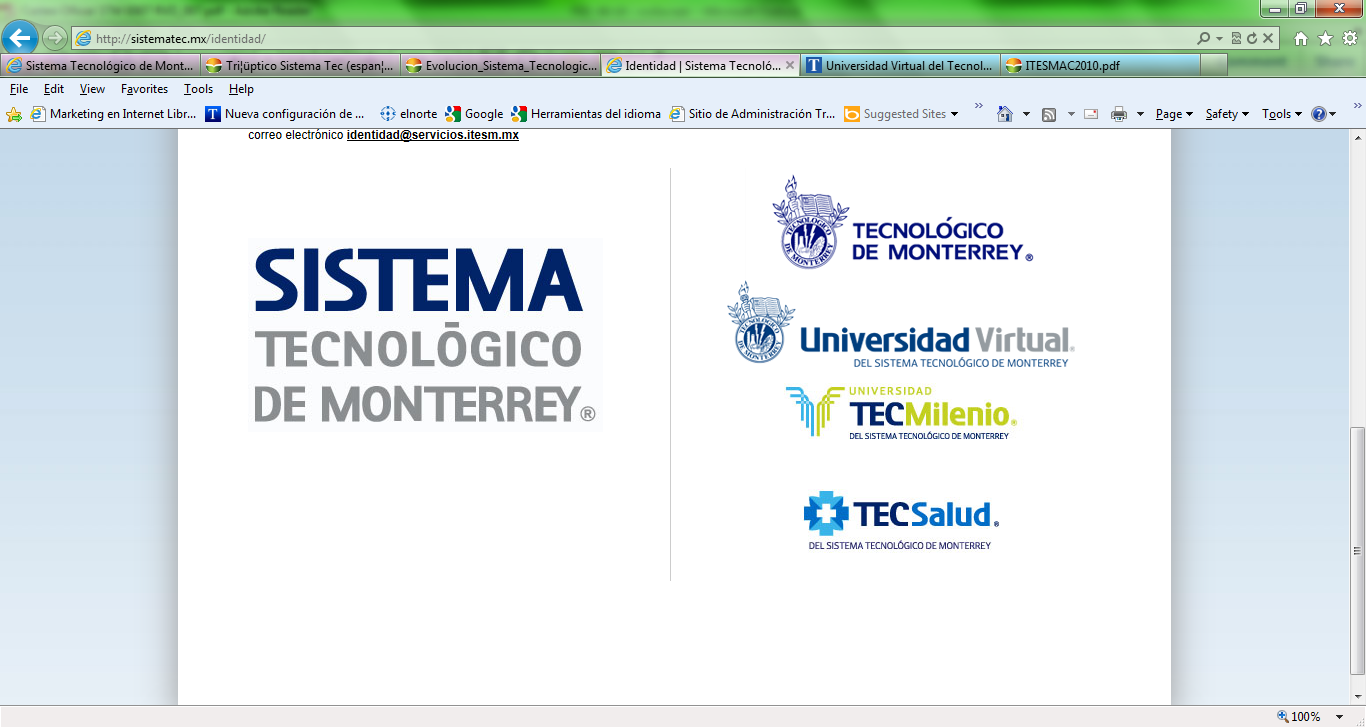 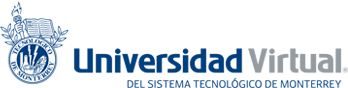 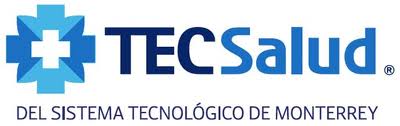 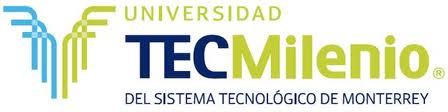 Universidad Virtual del Sistema Tecnológico de Monterrey
Siguiente
Tecnológico de Monterrey
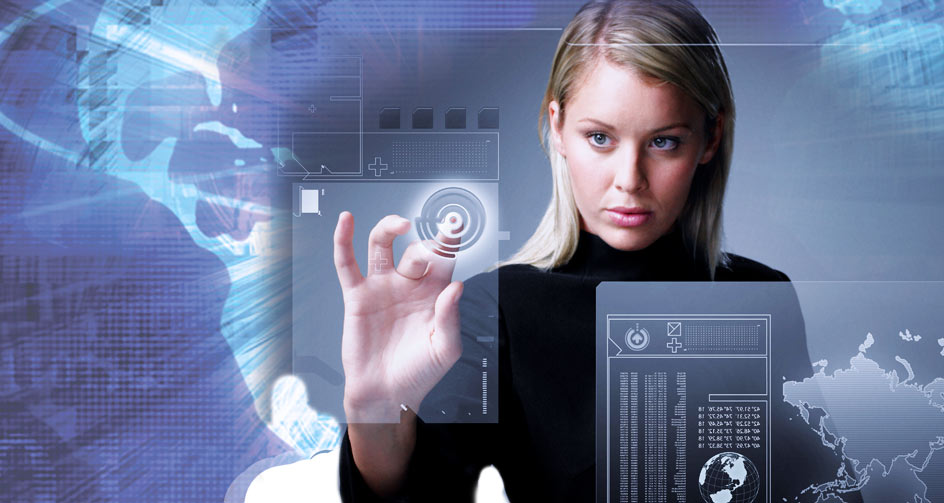 Sistema universitario multicampus con recintos académicos en las diferentes regiones del país que forma ciudadanos íntegros, éticos, con valores humanísticos y visión internacional; a través de un modelo educativo único.
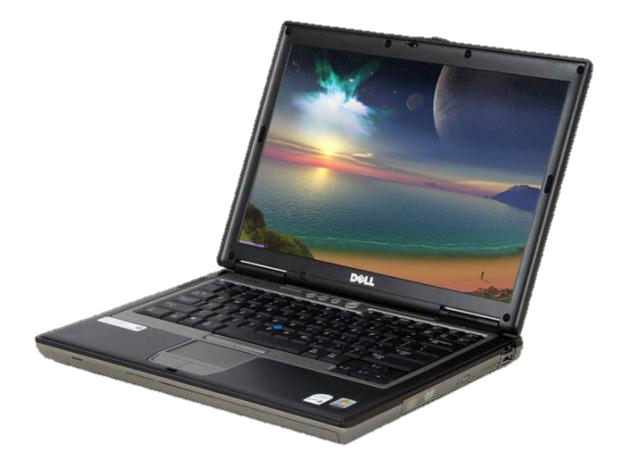 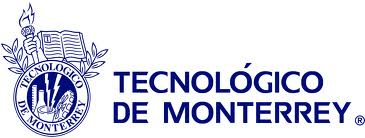 Universidad Virtual del Sistema Tecnológico de Monterrey
Regresar
Universidad TECMilenio
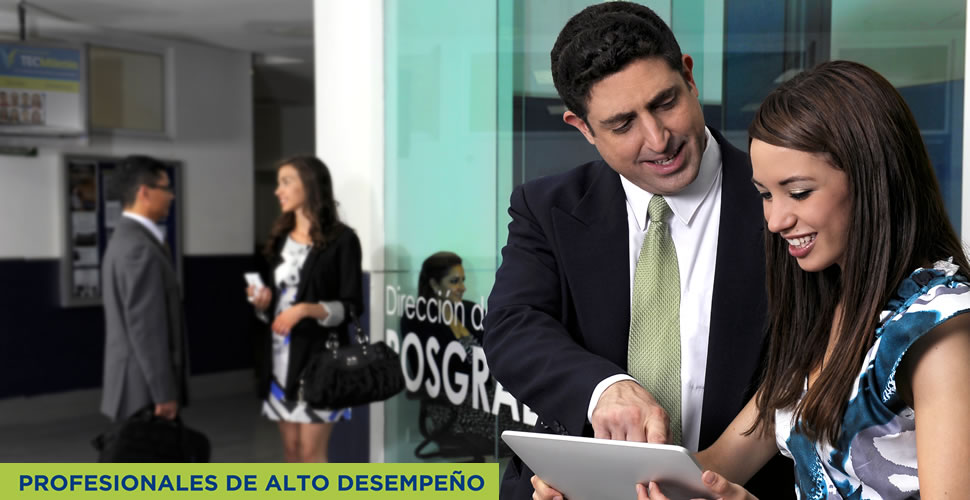 Sistema educativo con presencia nacional e internacional con un modelo educativo que forma profesionistas a través de competencias y certificaciones que requieren las empresas y organizaciones de hoy.
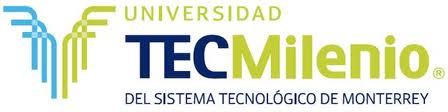 Universidad Virtual del Sistema Tecnológico de Monterrey
Regresar
Universidad Virtual
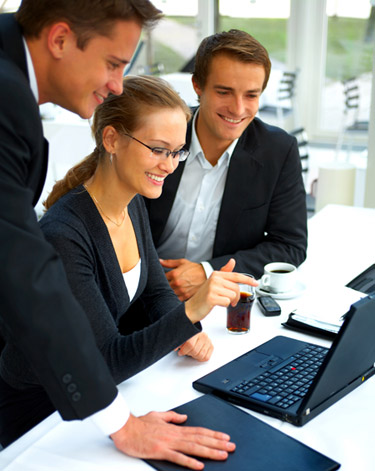 Con más de 20 años de hacer educación utilizando vanguardistas tecnologías de aprendizaje, la Universidad Virtual se ha consolidado como una de las principales instituciones de educación virtual del mundo.
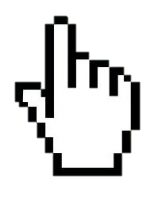 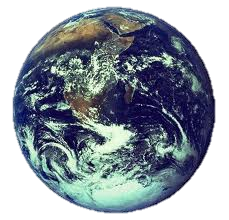 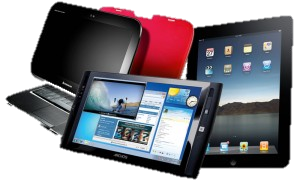 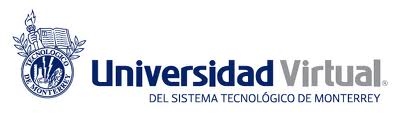 Universidad Virtual del Sistema Tecnológico de Monterrey
Regresar
TECSalud
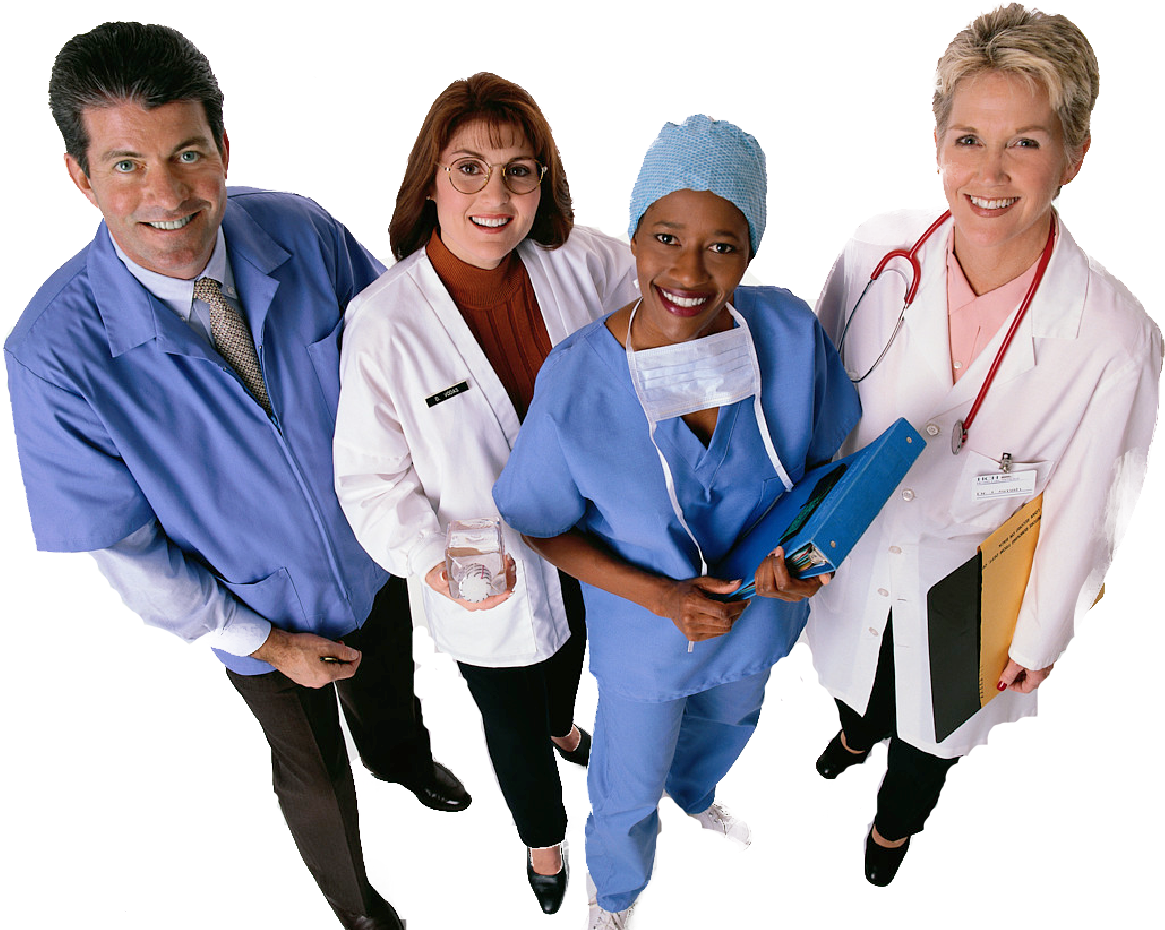 Sistema que integra nuevos modelos de práctica médica, atención clínica e investigación que contribuye a la formación de profesionales de la salud del más alto nivel.
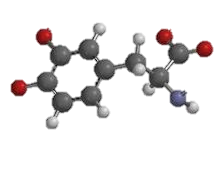 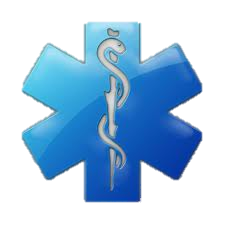 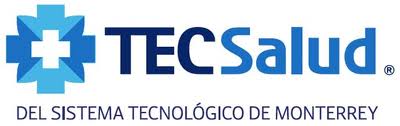 Universidad Virtual del Sistema Tecnológico de Monterrey
Regresar
Universidad Virtual
La Universidad Virtual es la universidad en línea de habla hispana más grande de América Latina.
Su oferta académica se compone por:
Cursos de nivel preparatoria
Cursos de nivel profesional
Programas de Posgrado
Programas 
Académicos
Programas de Educación Continua y Desarrollo Empresarial
Círculo de Actualización Profesional
Programas Empresariales Exclusivos
Universidades Corporativas
Universidad Virtual del Sistema Tecnológico de Monterrey
División de Educación Continua y
Desarrollo Empresarial
Desde su creación la DECDE ha impactado en el sector empresarial de manera consistente de la siguiente manera.
Pulsa para ver detalles:
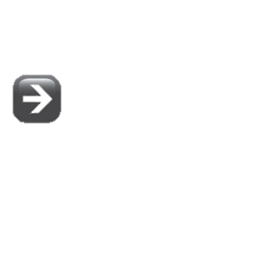 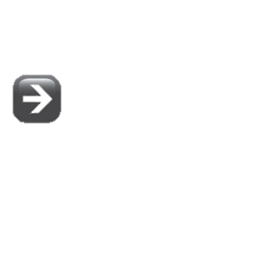 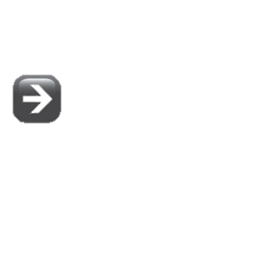 Personas
Países
Organizaciones
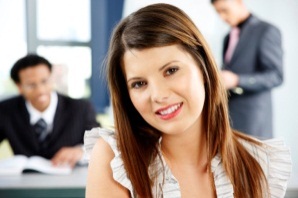 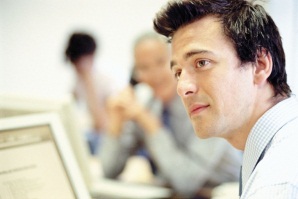 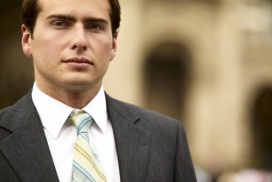 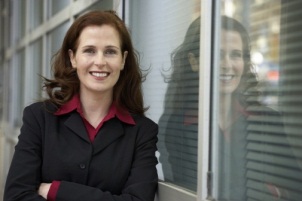 Universidad Virtual del Sistema Tecnológico de Monterrey
Siguiente
Personas
Hasta el año 2010 la División de Educación Continua de la Universidad Virtual del Sistema Tecnológico de Monterrey ha atendido a más de 1,665,038 personas, las cuales han recibido 18,955,969 horas de capacitación.
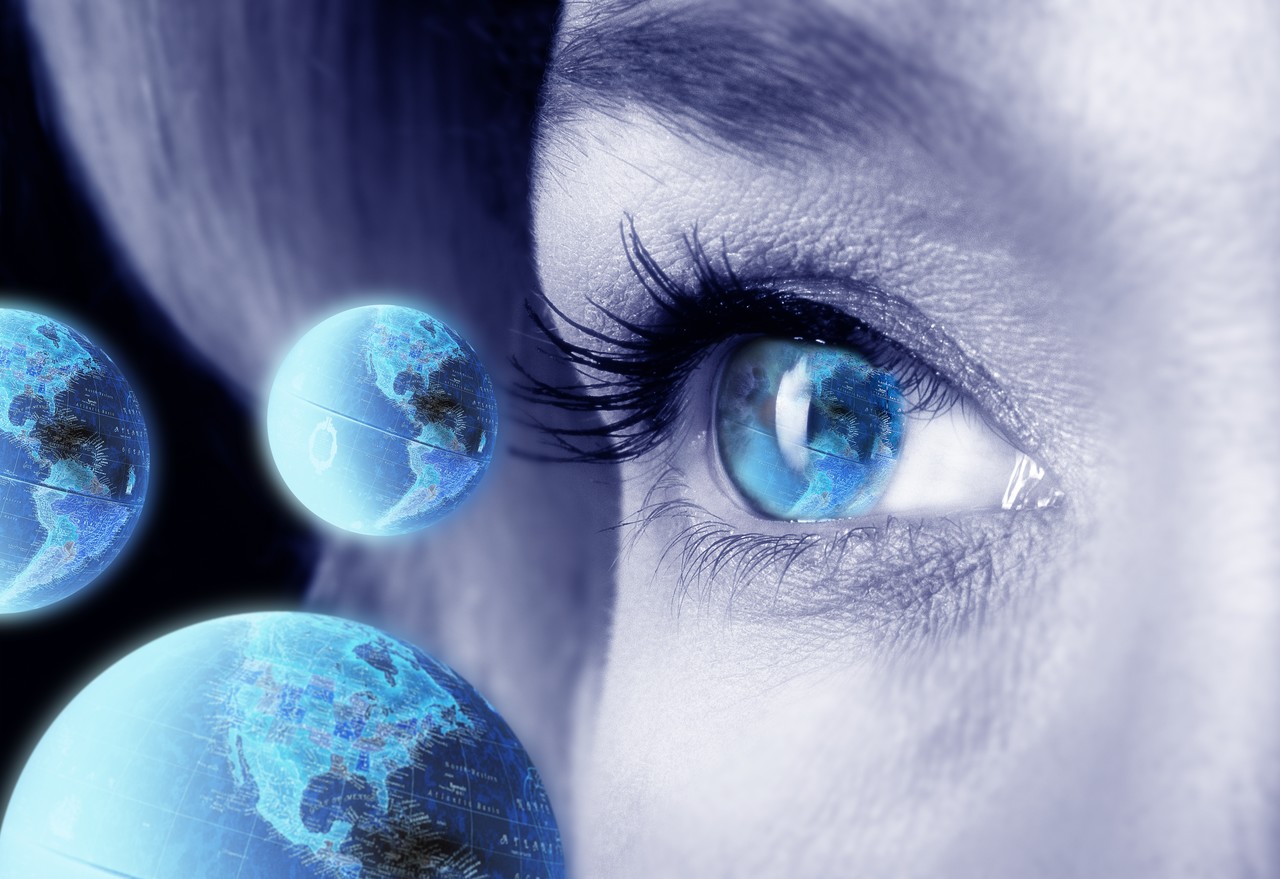 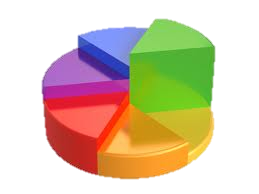 capacitación
Regresar
Capital Humano + Capacitación
Pulsa para regresar
Universidad Virtual del Sistema Tecnológico de Monterrey
* No incluye BBVA
63
Más de            Países
Los programas de la División de Educación Continua y Desarrollo Empresarial tienen presencia en diversos países, entre los cuales se encuentran:
Regresar
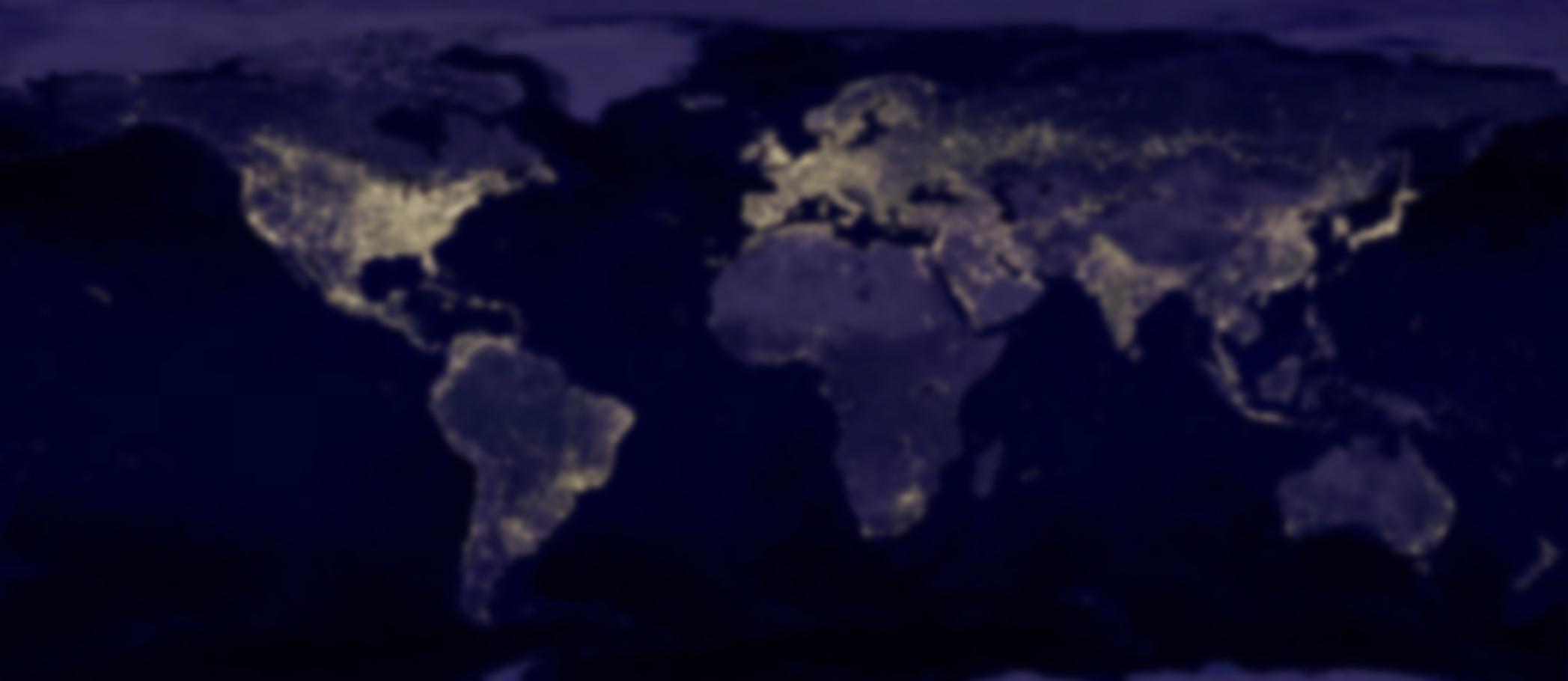 Estados Unidos
Inglaterra
Alemania
Italia
Japón
Australia
Nueva Zelanda
Singapur
China
España
Brasil
Argentina
Venezuela
Puerto Rico
Panamá
Chile
Portugal
Colombia
Perú
Ecuador
Bolivia
Uruguay
República Dominicana
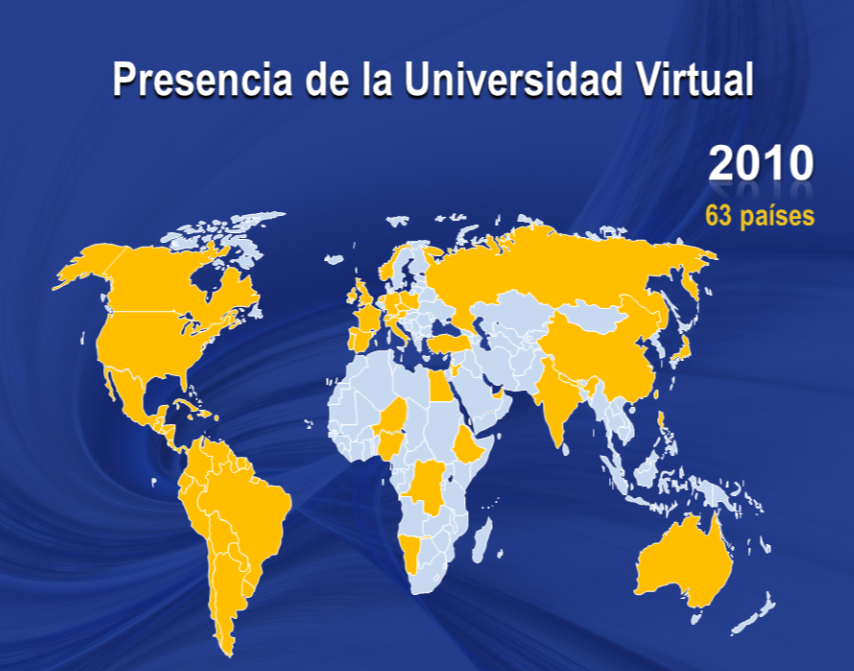 63
Más de              Países
Organizaciones
Desde su creación la DECDE, ha impactado en el sector empresarial en las siguientes organizaciones:
Pulsa para regresar
Regresar
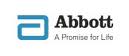 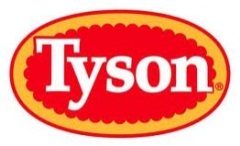 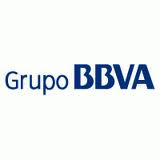 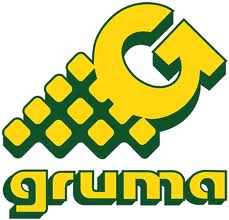 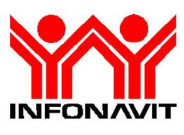 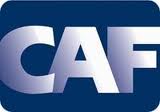 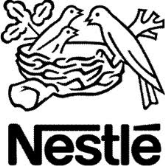 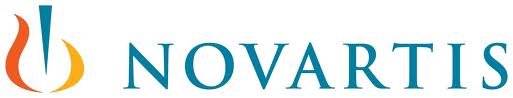 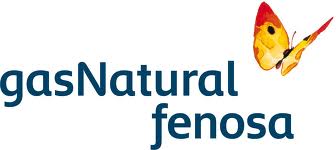 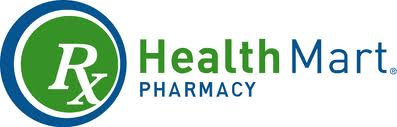 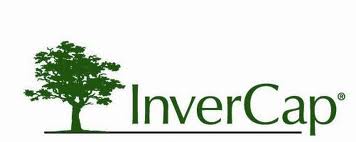 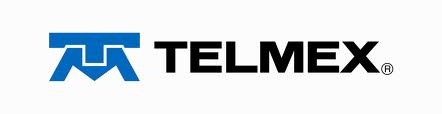 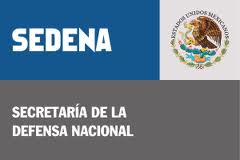 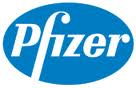 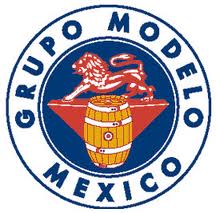 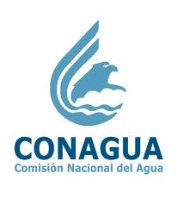 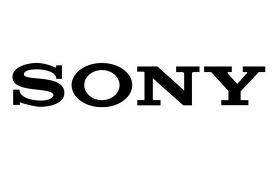 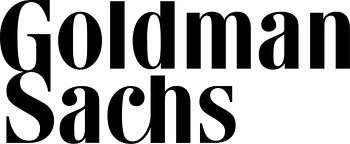 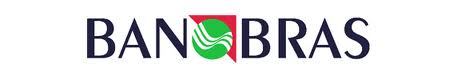 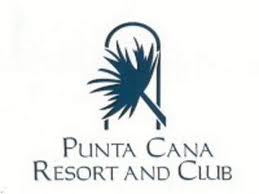 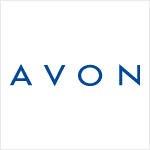 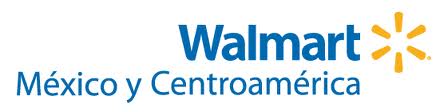 Gobiernos estatales y gobierno federal
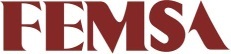 Sinergia empresarial
Integrando los objetivos estratégicos de la empresa con la Gestión de Capital Humano.

Implementando soluciones integrales y efectivas que cubran las necesidades de la organización.

Cultura organizacional
Procesos 
Negocio
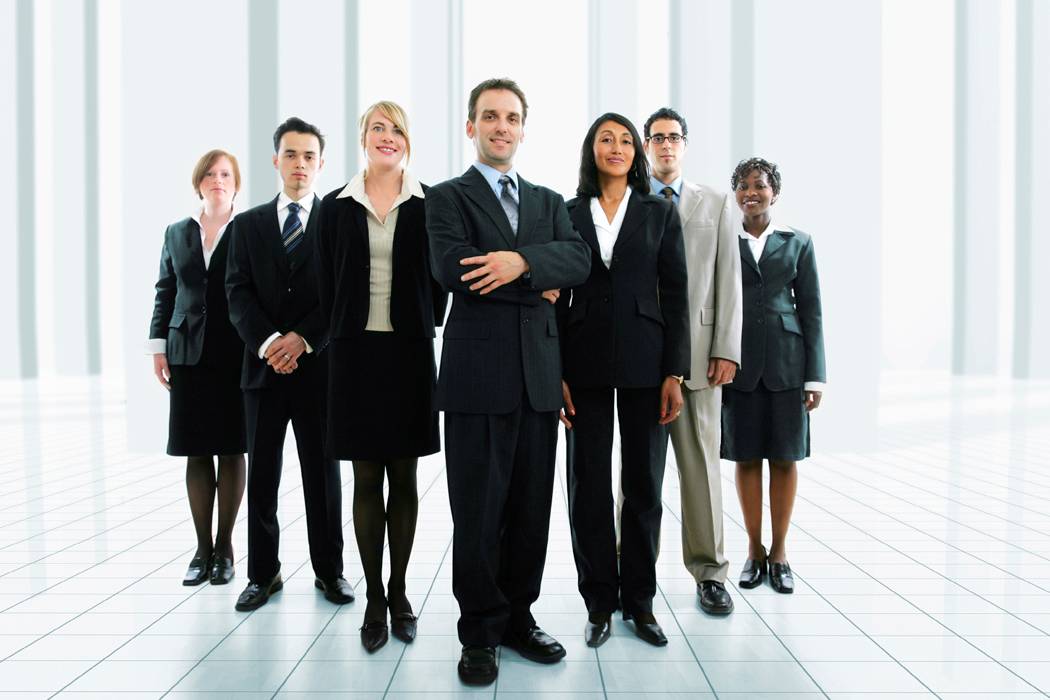 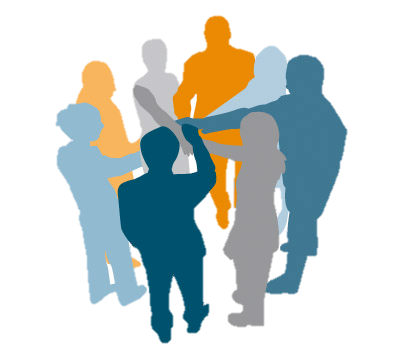 Universidad Virtual del Sistema Tecnológico de Monterrey
Soluciones
Las soluciones generales se integran en tres líneas estratégicas que pueden ser usadas en conjunto para cubrir las necesidades para la gestión del Capital Humano de una organización.
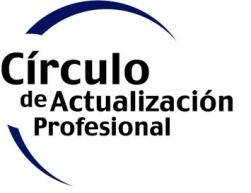 Pulse para ver detalles:
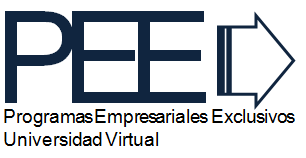 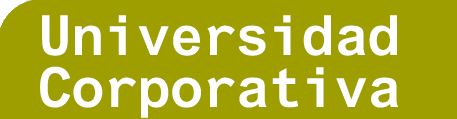 Universidad Virtual del Sistema Tecnológico de Monterrey
Siguiente
Círculo de Actualización Profesional
El Círculo de Actualización Profesional forma parte del área de Educación Continua de la Universidad Virtual, está diseñado por un equipo compuesto por catedráticos del Tecnológico de Monterrey y reconocidos consultores, pedagogos, diseñadores multimedia y expertos en informática.
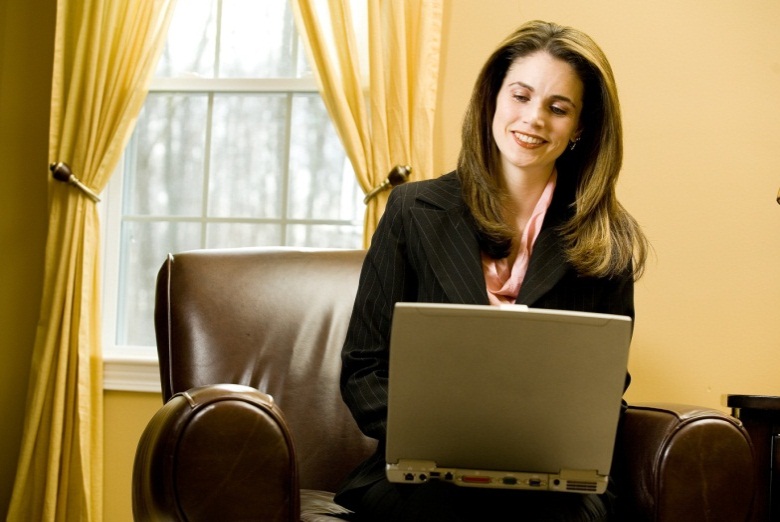 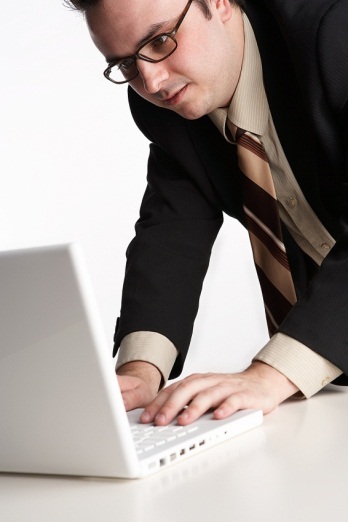 Desarrollo de
competencias
Competencias + Capital Humano
Universidad Virtual del Sistema Tecnológico de Monterrey
Regresar
Programas Empresariales Exclusivos
Es un conjunto de programas de capacitación y entrenamiento de personal, que se ajusta a  requerimientos específicos de la organización orientados al desarrollo de competencias  para incrementar  la productividad del capital humano de la organización.
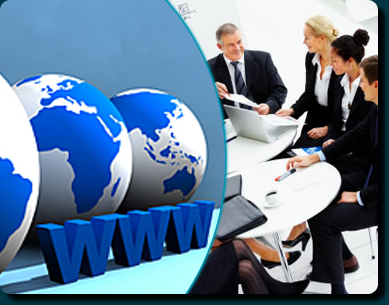 Desarrollo de
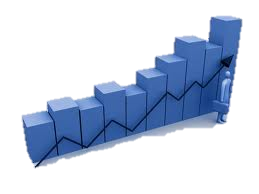 competencias
Organización + Capital Humano
Universidad Virtual del Sistema Tecnológico de Monterrey
Regresar
Universidades Corporativas
Es un programa integral mediante el cual se detectan  áreas de oportunidad dentro de la empresa para alinear la capacitación y las estrategias de mejora con los objetivos de la empresa. 

Incluye educación formal, cursos, diplomados y seminarios para el desarrollo de habilidades del talento humano de la organización.
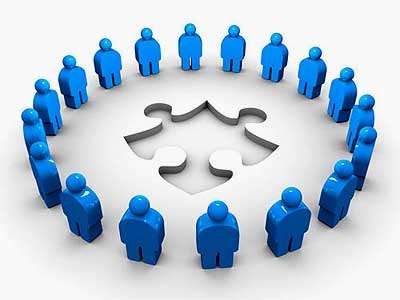 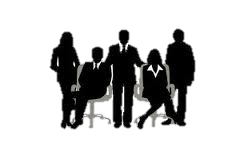 Soluciones
Integrales
Estrategia Organizacional + Capital Humano
Universidad Virtual del Sistema Tecnológico de Monterrey
Regresar
Definición de estrategia
3
soporte
Identificación de necesidades
2
Propuesta Técnica
4
Contacto con clientes
Comercialización
1
1
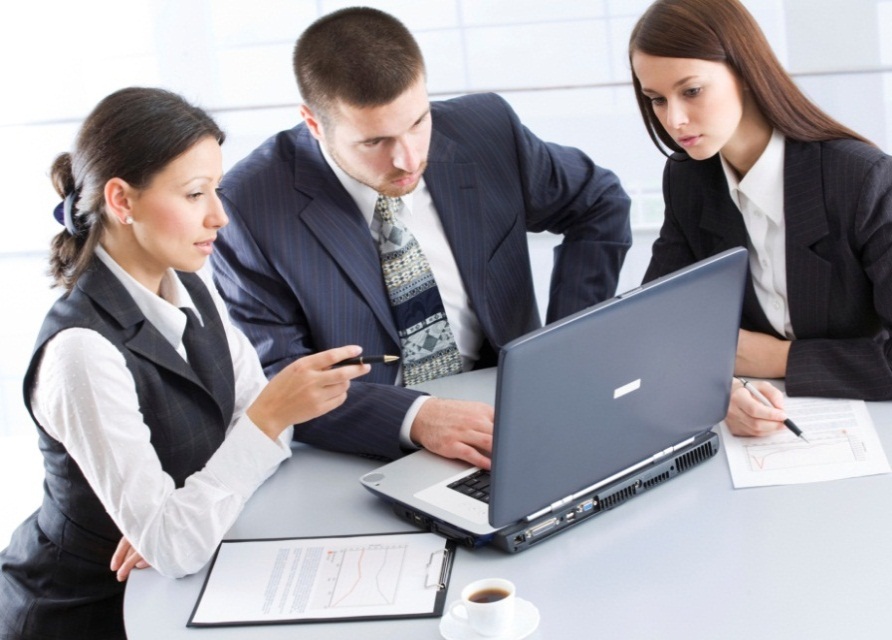 Propuesta Económica
5
Área de consultoría
2
Validación del cliente
Metodología
6
Planeación
Educativa
3
Cierre de
negociación
7
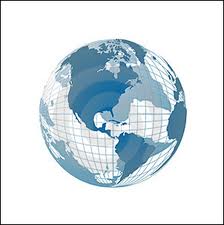 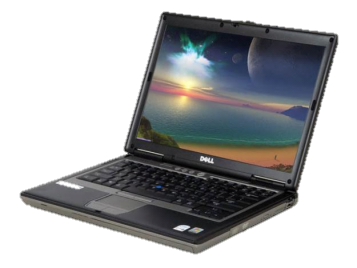 Área Administrativa
Arranque
4
8
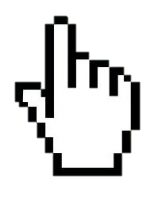 Operaciones y Seguimiento
5
Universidad Virtual del Sistema Tecnológico de Monterrey
Definición de estrategia
3
soporte
Identificación de necesidades
2
Propuesta Técnica
4
Contacto con clientes
Comercialización
1
1
Momento
Presentación del
    portafolio de
    soluciones
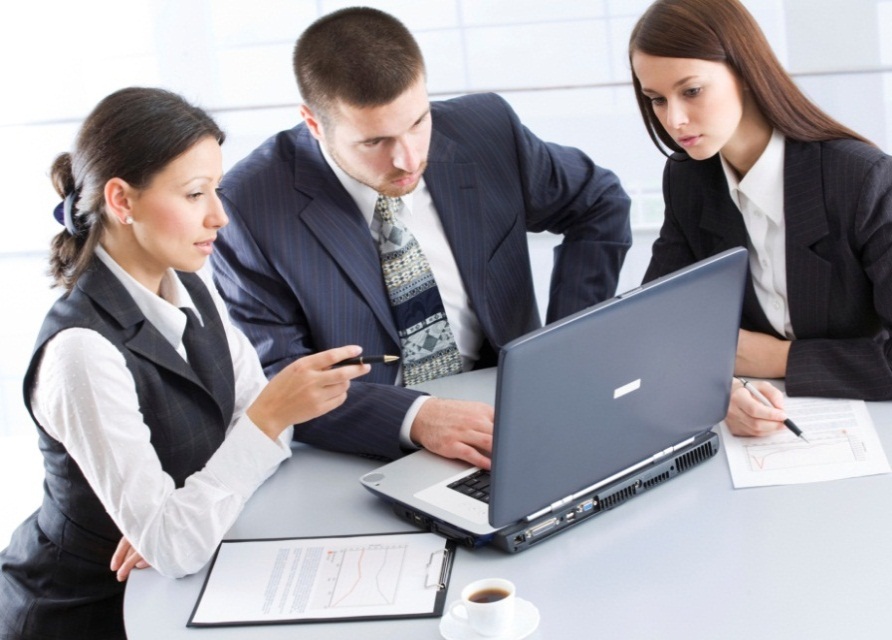 de la verdad
Propuesta Económica
5
Área de consultoría
2
Validación del cliente
6
Planeación
Educativa
3
Cierre de
negociación
7
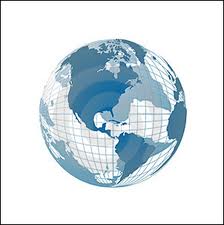 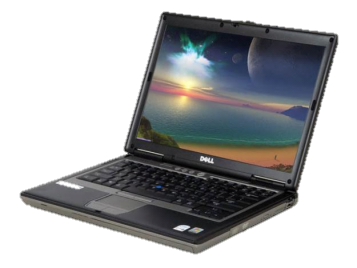 Área Administrativa
Arranque
4
8
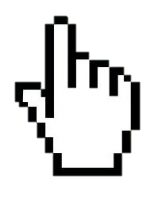 Operaciones y Seguimiento
5
Universidad Virtual del Sistema Tecnológico de Monterrey
Regresar
Definición de estrategia
3
soporte
Identificación de necesidades
2
Propuesta Técnica
4
Contacto con clientes
Comercialización
1
DNC
1
El área de 
 consultoría 
   analiza alternativas
    de solución a
   las necesidades de 
   la organización
Detección de Necesidades 
     de Capacitación.
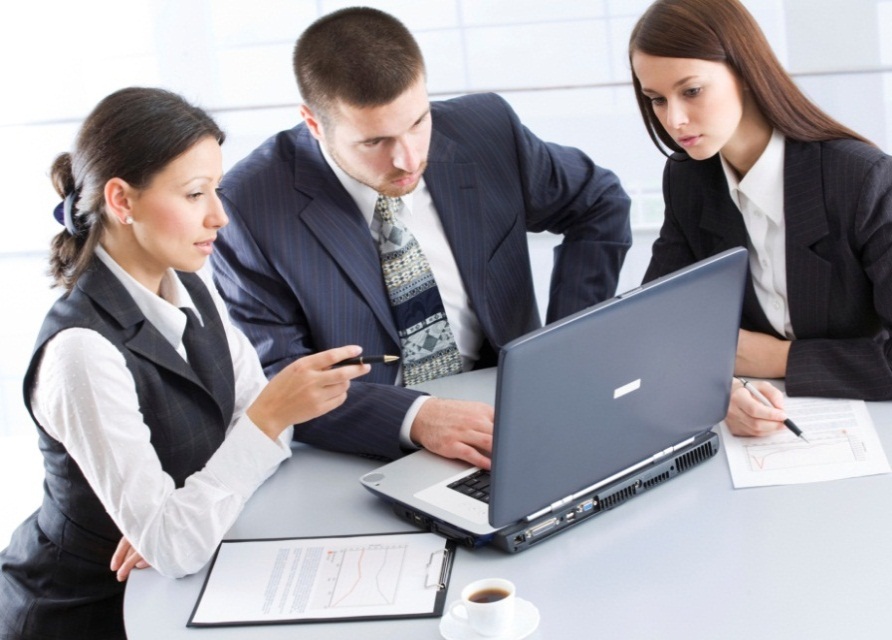 Propuesta Económica
5
Área de consultoría
2
Validación del cliente
6
Planeación
Educativa
3
Cierre de
negociación
7
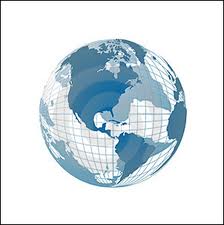 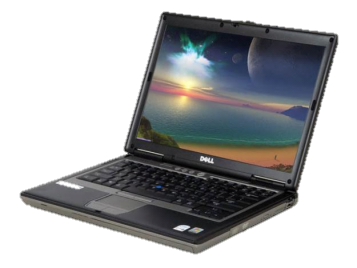 Área Administrativa
Arranque
4
8
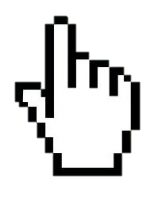 Operaciones y Seguimiento
5
Universidad Virtual del Sistema Tecnológico de Monterrey
Regresar
Definición de estrategia
3
soporte
Identificación de necesidades
2
Propuesta Técnica
4
Contacto con clientes
Comercialización
1
1
Estrategia
Se establece una 
   línea estratégica 
   de soluciones a las 
    necesidades 
    detectadas
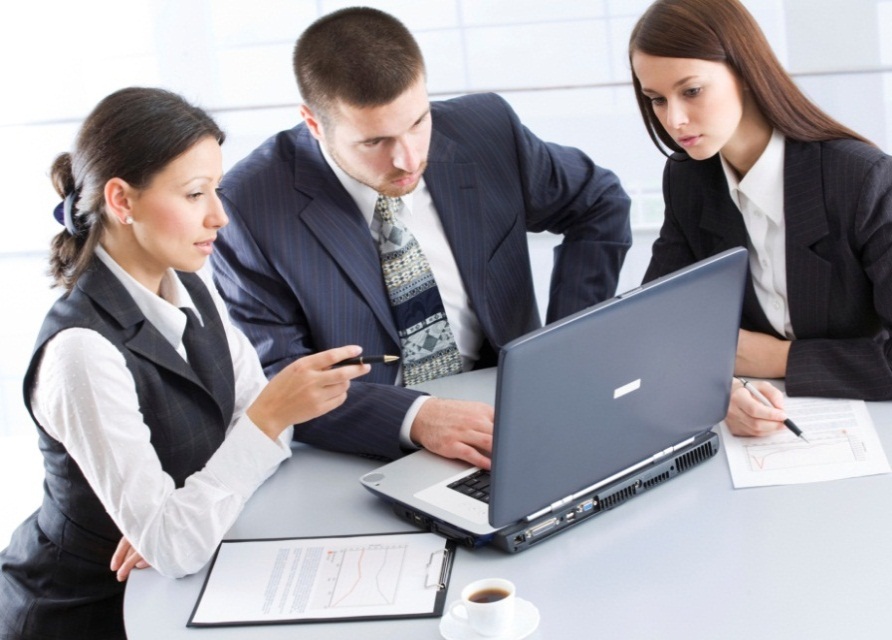 Propuesta Económica
5
Área de consultoría
2
Validación del cliente
6
Planeación
Educativa
3
Cierre de
negociación
7
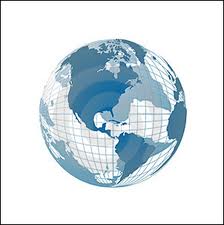 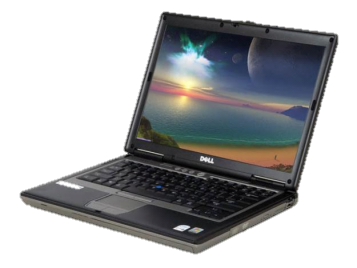 Área Administrativa
Arranque
4
8
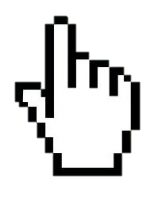 Operaciones y Seguimiento
5
Universidad Virtual del Sistema Tecnológico de Monterrey
Regresar
Definición de estrategia
3
soporte
Identificación de necesidades
2
Propuesta Técnica
4
Contacto con clientes
Comercialización
Plan
1
1
de trabajo
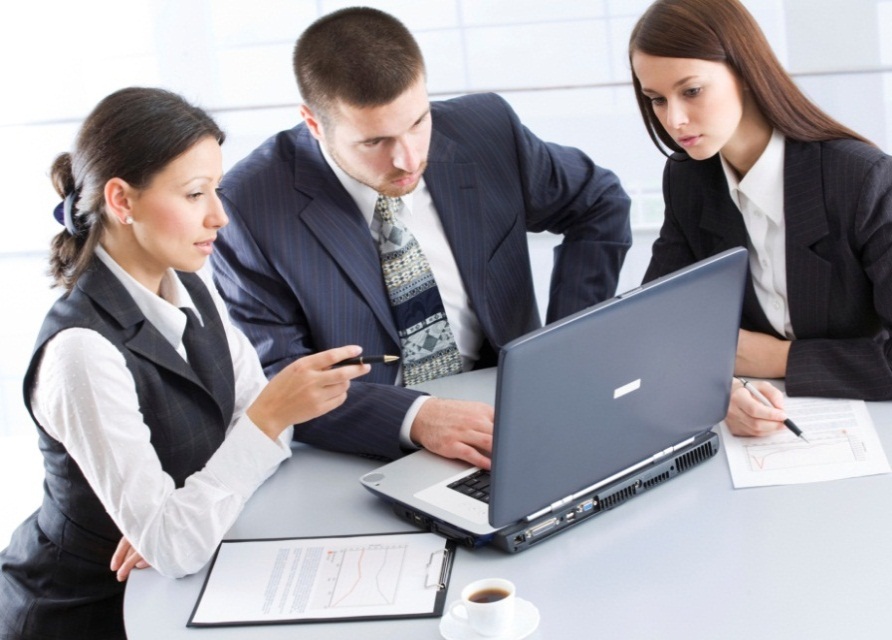 Propuesta Económica
5
Desarrollo de la 
   propuesta 
      técnica del    
         proyecto, 
         con las soluciones 
          necesarias 
          estableciendo 
        alcances,  
      limitaciones y 
áreas  de incidencia
Área de consultoría
2
Validación del cliente
6
Planeación
Educativa
3
Cierre de
negociación
7
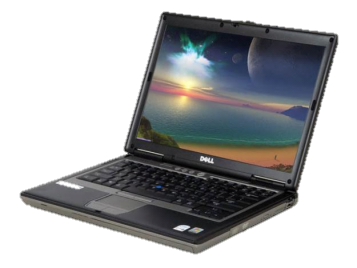 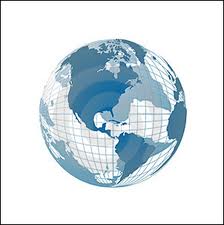 Área Administrativa
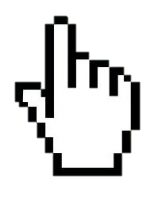 Arranque
4
8
Operaciones y Seguimiento
5
Universidad Virtual del Sistema Tecnológico de Monterrey
Regresar
Definición de estrategia
3
soporte
Identificación de necesidades
2
Propuesta Técnica
4
Contacto con clientes
Comercialización
Plan
1
1
de trabajo
Se integra la 
       propuesta 
        económica 
         con los costos 
          totales del 
          proyecto, línea 
         temporal del 
        proyecto y 
      entregables
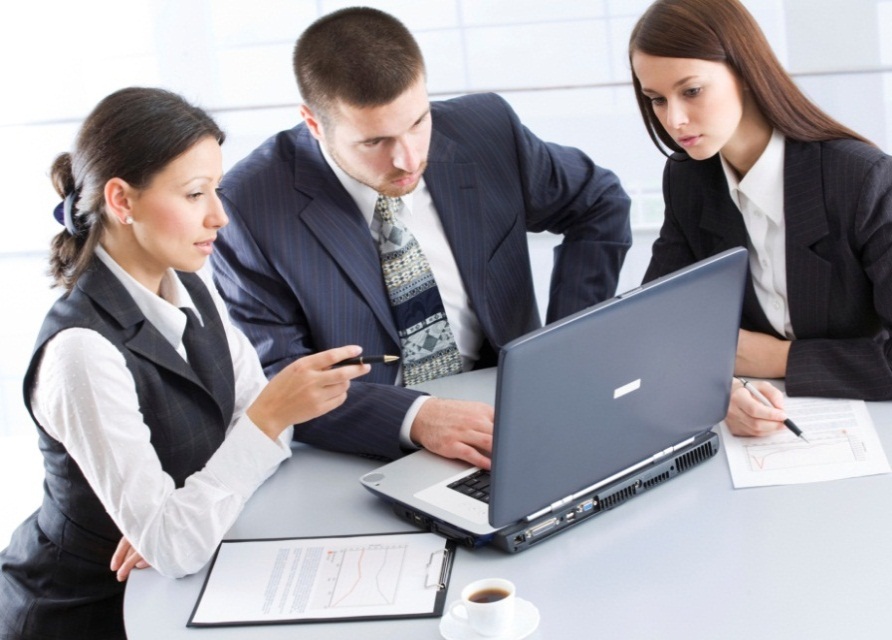 Propuesta Económica
5
Área de consultoría
2
Validación del cliente
6
Planeación
Educativa
3
Cierre de
negociación
7
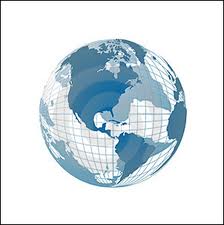 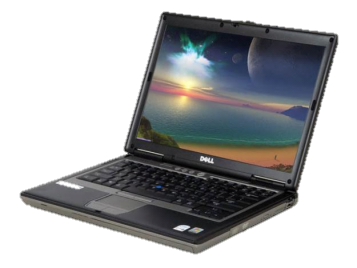 Área Administrativa
Arranque
4
8
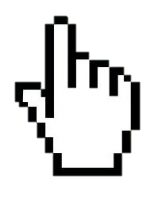 Operaciones y Seguimiento
5
Universidad Virtual del Sistema Tecnológico de Monterrey
Regresar
Definición de estrategia
3
soporte
Identificación de necesidades
2
Propuesta Técnica
4
Contacto con clientes
Comercialización
1
1
Negociación
Se analiza en 
         conjunto con la 
          empresa la 
          validación de la 
         propuesta
del proyecto
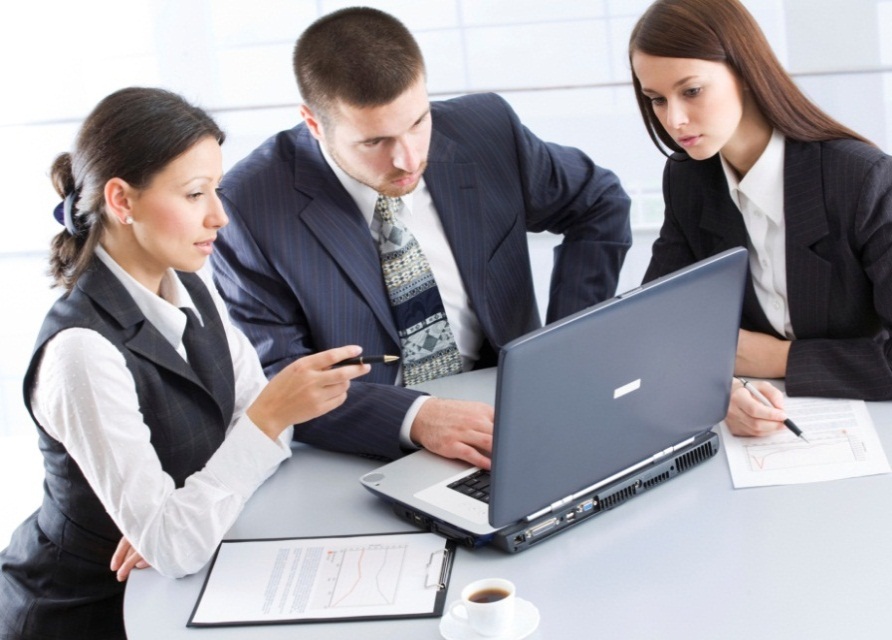 Propuesta Económica
5
Área de consultoría
2
Validación del cliente
6
Planeación
Educativa
3
Cierre de
negociación
7
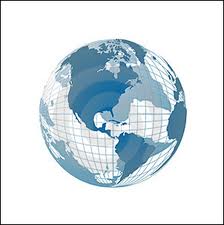 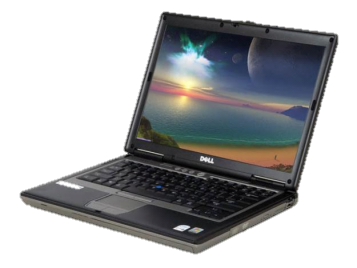 Área Administrativa
Arranque
4
8
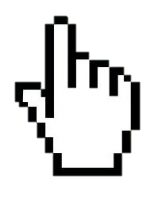 Operaciones y Seguimiento
5
Universidad Virtual del Sistema Tecnológico de Monterrey
Regresar
Definición de estrategia
3
soporte
Identificación de necesidades
2
Propuesta Técnica
4
Contacto con clientes
Comercialización
1
Cierre
1
de negociación
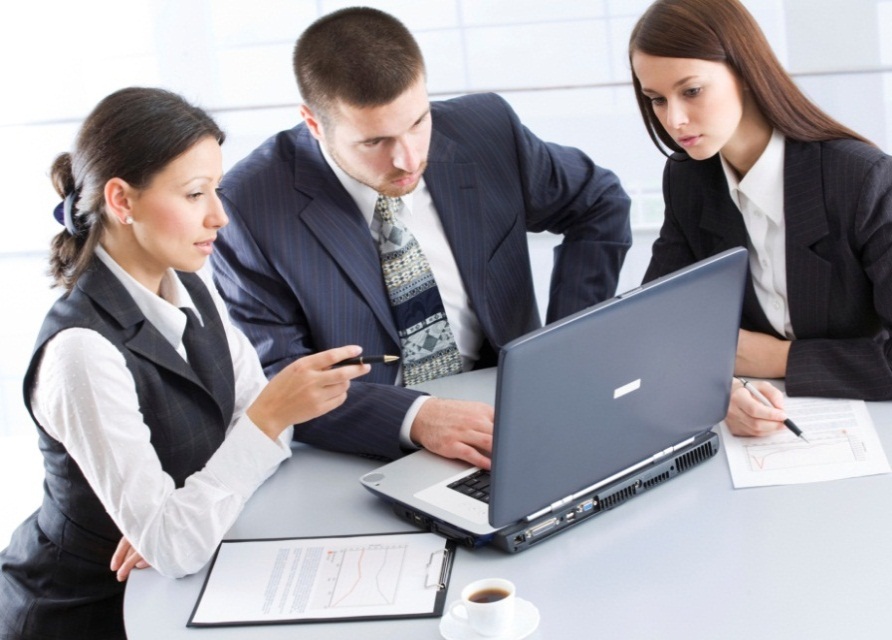 Se establecen los 
       lineamientos 
        legales de la 
          propuesta, se 
          elabora el 
          contrato 
         de servicios y los 
        alcances del 
      mismo.
Propuesta Económica
5
Área de consultoría
2
Validación del cliente
6
Planeación
Educativa
3
Cierre de
negociación
7
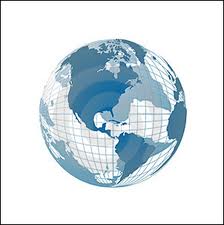 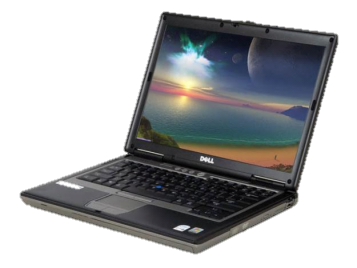 Área Administrativa
Arranque
4
8
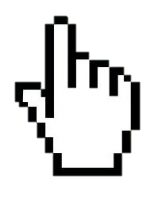 Operaciones y Seguimiento
5
Universidad Virtual del Sistema Tecnológico de Monterrey
Regresar
Definición de estrategia
3
soporte
Identificación de necesidades
2
Propuesta Técnica
4
Contacto con clientes
Comercialización
1
Arranque
1
del proyecto
Se da inicio a la 
        implementación 
         estableciendo los 
          procesos de 
         operación y sus 
         indicadores de 
         calidad.
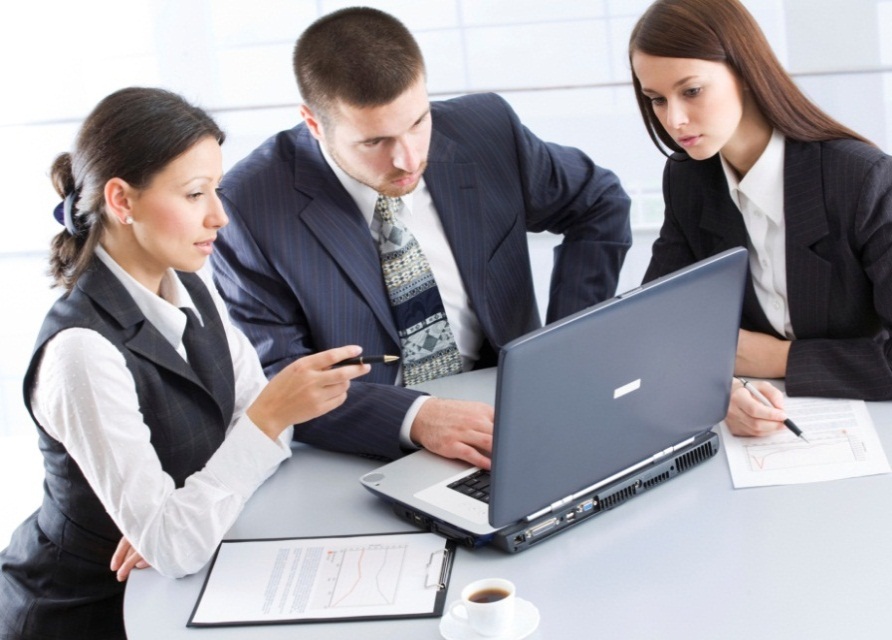 Propuesta Económica
5
Área de consultoría
2
Validación del cliente
6
Planeación
Educativa
3
Cierre de
negociación
7
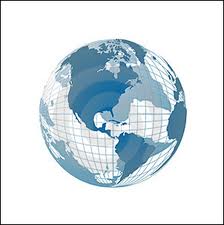 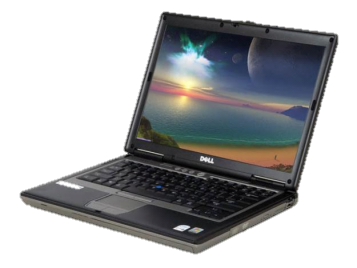 Área Administrativa
Arranque
4
8
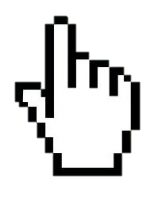 Operaciones y Seguimiento
5
Universidad Virtual del Sistema Tecnológico de Monterrey
Regresar
Aseguramiento de la calidad
La calidad de las estrategias, modelos y servicios se asegura a través de la implementación de estándares e indicadores para cada fase del proyecto con la finalidad de ofrecer un modelo de servicios pertinente, efectivo y oportuno.
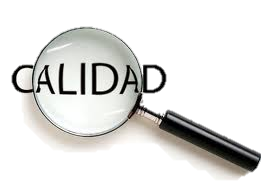 Estándares
indicadores
Organización + capacitación
Universidad Virtual del Sistema Tecnológico de Monterrey
Los cursos se encuentran
agrupados en 18 temáticas
Administración de recursos 
Administración del desempeño 
Autogestión del desarrollo integral de la persona 
Calidad y productividad 
Comunicación y colaboración 
Contabilidad y finanzas 
Habilidades del pensamiento
Innovación
Liderazgo y empowerment 
Manejo de la tecnología
Mercadotecnia 
Negociación 
Orientación a resultados 
Orientación al cliente 
Pensamiento creativo y solución de problemas 
Toma de decisiones 
Trabajo en equipo 
Ventas 
Visión y planeación estratégica
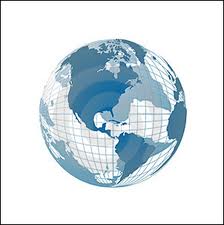 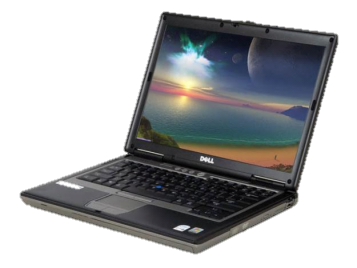 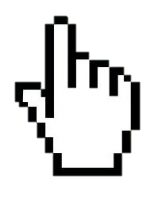 Diplomados
El Diplomado es un conjunto de cursos organizados en módulos que permiten a las personas desarrollar las habilidades y adquirir los conocimientos enfocados a un área específica. La duración de cada Diplomado oscila  entre 96 y 110 horas.

Al finalizar el participante obtiene un diploma del Tecnológico de Monterrey
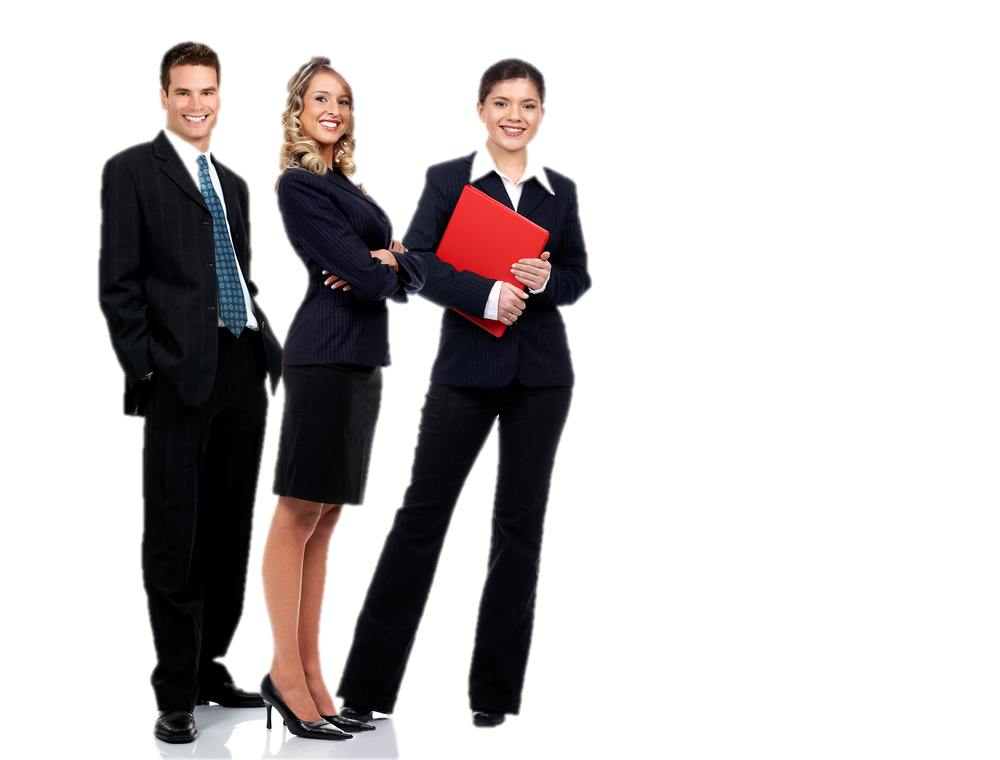 Habilidades y
conocimientos
Innovación + implementación
Diplomados
Actualmente se ofrecen 9 diplomados en esta modalidad de inscripción:
Calidad y Productividad
Desarrollo del Ejecutivo Eficaz
Finanzas para no financieros 
Habilidades Directivas
Mercadotecnia
Ventas
Comercio Detallista (Programa especial)
Administración de proyectos: preparación para la certificación PMI ® (programa especial)
Gestión de riesgos en el sector financiero (Programa especial)
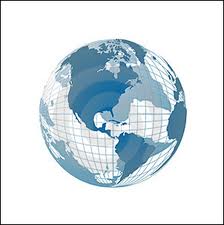 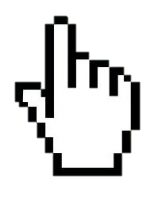 Seminarios
Los Seminarios del Círculo de Actualización Profesional tienen una duración que varia entre 6 y 40 horas. Al finalizar el participante obtiene una constancia del Tecnológico de Monterrey . 
Contamos actualmente con 51 seminarios en las áreas de:
Finanzas para no Financieros 
Ventas 
Mercadotecnia 
Habilidades Directivas 
Desarrollo del ejecutivo eficaz 
Calidad y Productividad
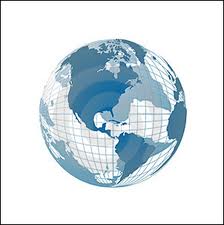 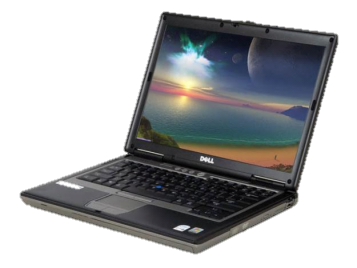 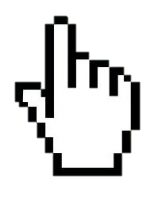 Características de los cursos
Los programas poseen características que los hacen únicos en su tipo, facilitan la compresión en el proceso de aprendizaje y permiten una administración de la capacitación más eficiente.
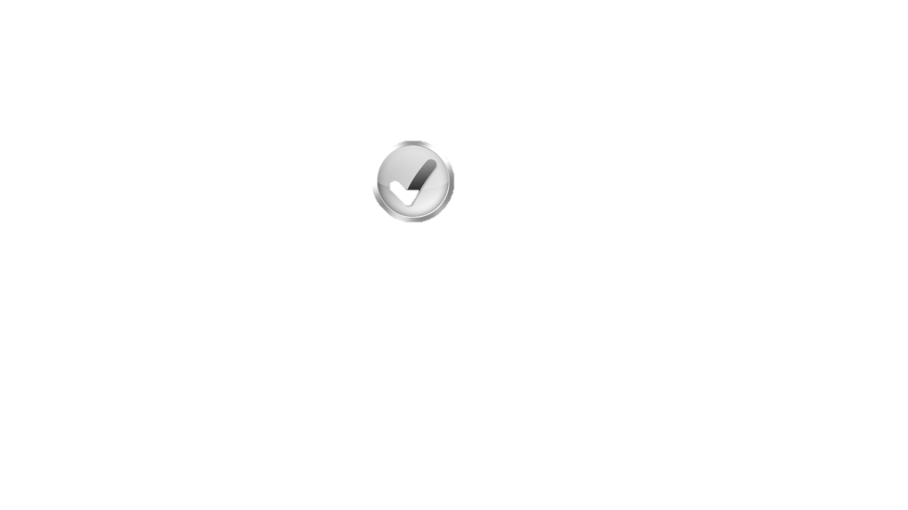 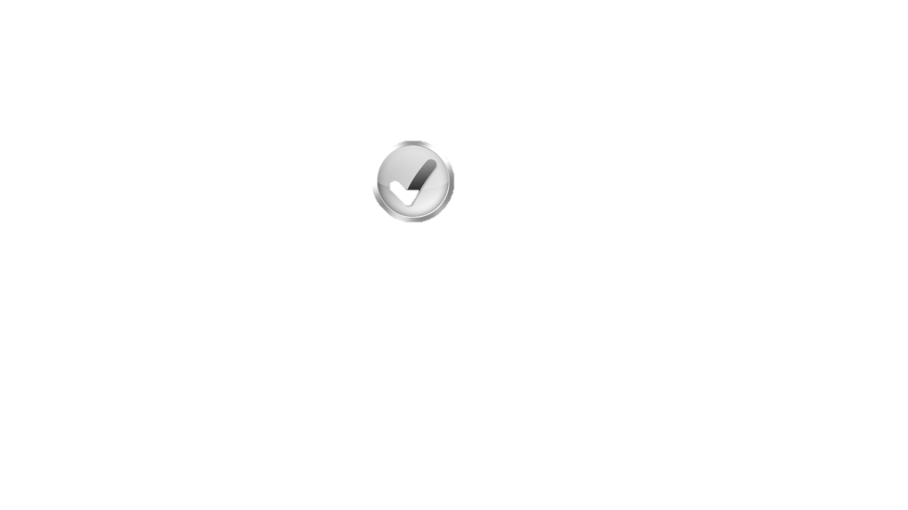 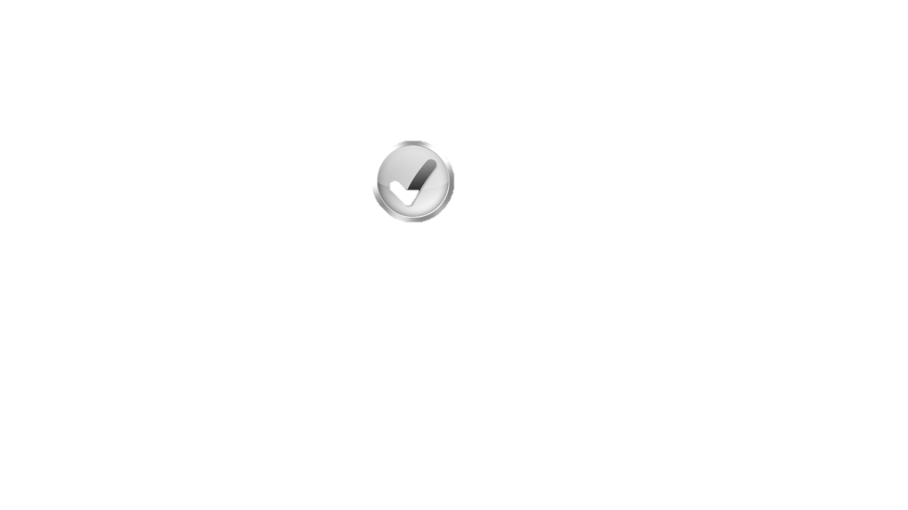 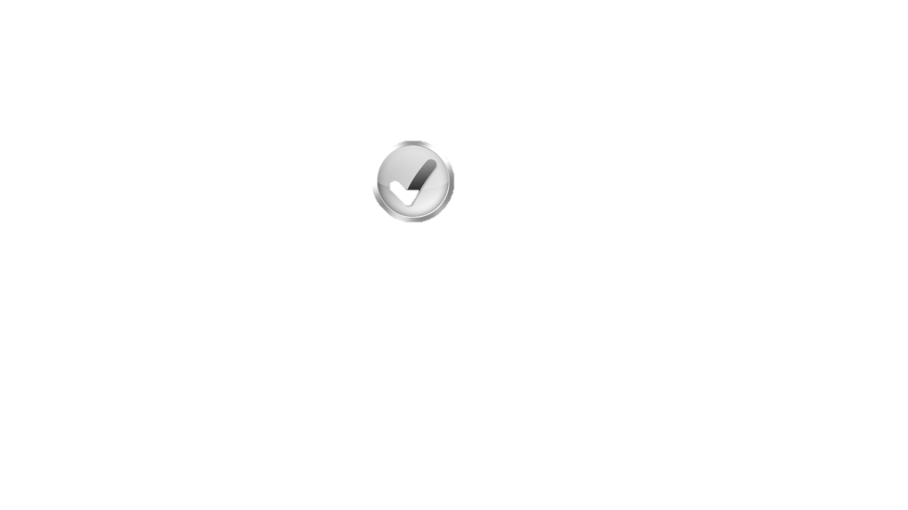 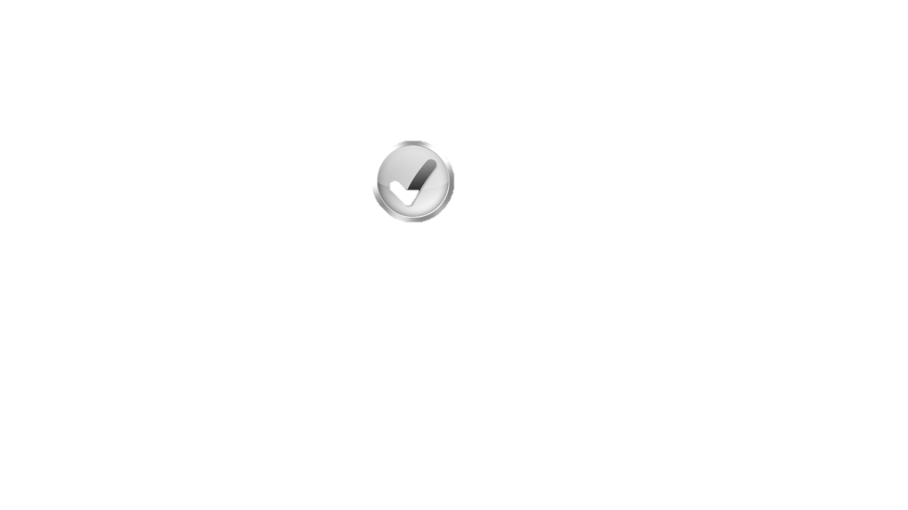 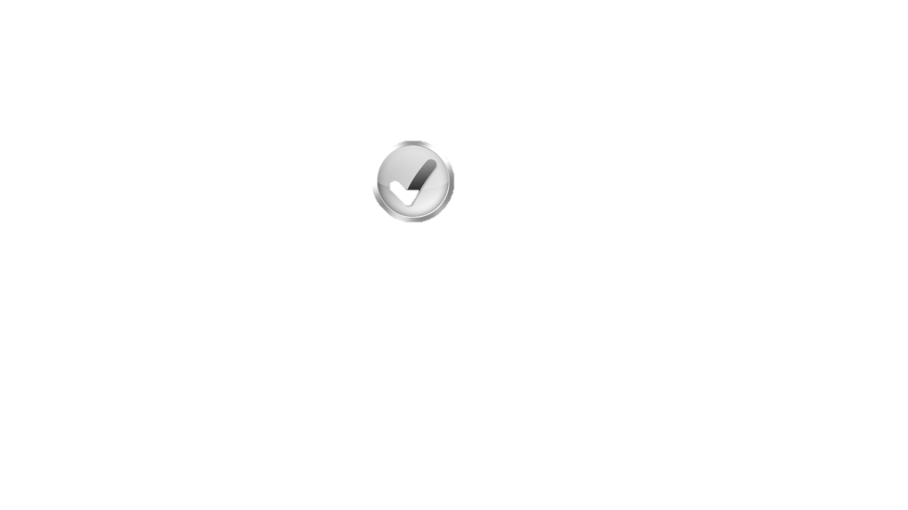 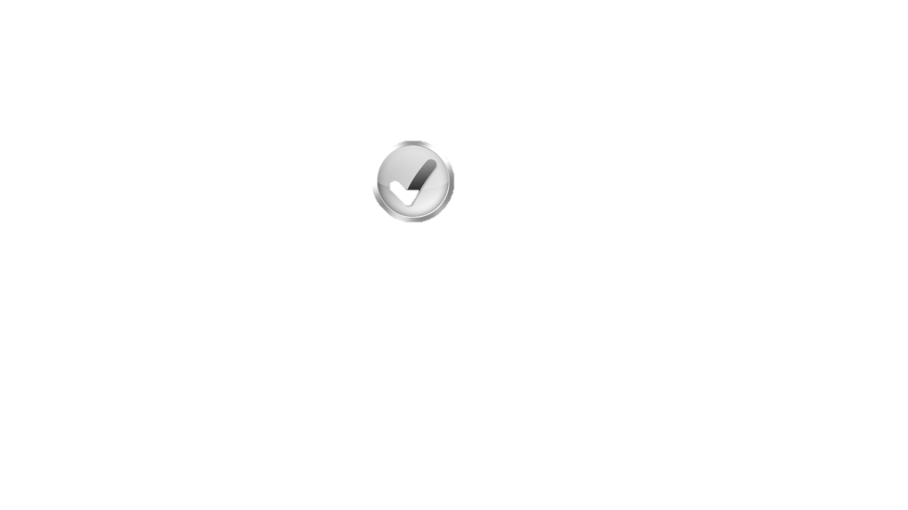 Soluciones empresariales
En Círculo Tec nos enfocamos en ofrecer beneficios reales a su organización para cumplir exitosamente con las metas de su negocio, es por esta razón que ponemos a su alcance una propuesta de capacitación en línea para eficientar las actividades del recurso más importante de las empresas, su personal.

Soluciones a la medida
Cursos por competencias
Seguimiento del desempeño
Promociones empresariales
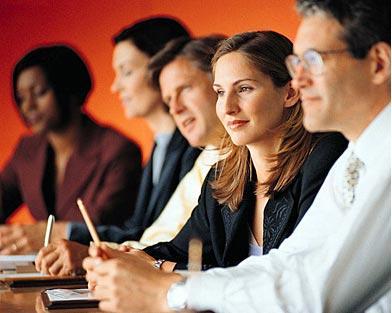 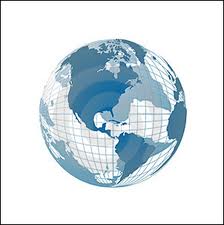 capacitación + eficiencia
Soluciones a la medida
para empresas y profesionistas
La oferta de programas puede flexibilizarse de acuerdo a las necesidades de cada organización de tal forma que se puedan seleccionar  sólo aquellas áreas  y servicios requeridos.
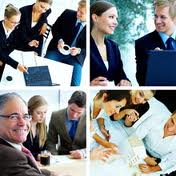 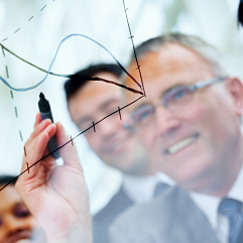 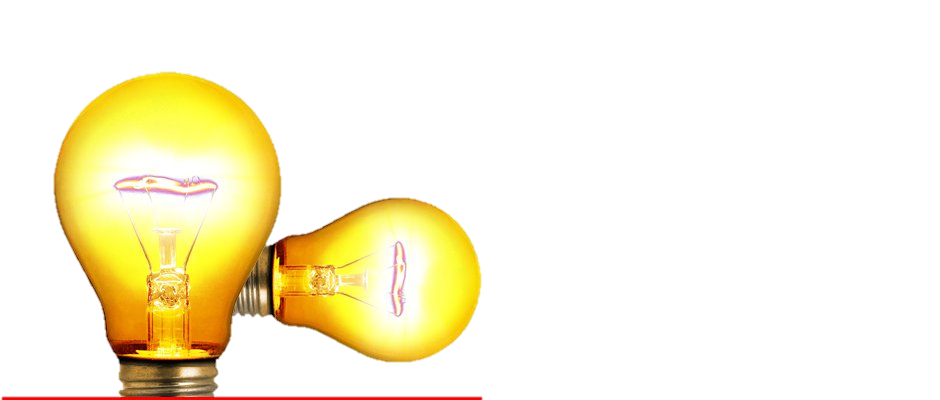 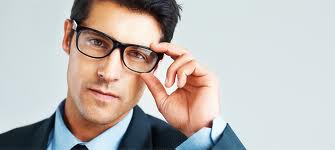 capacitación + flexibilidad
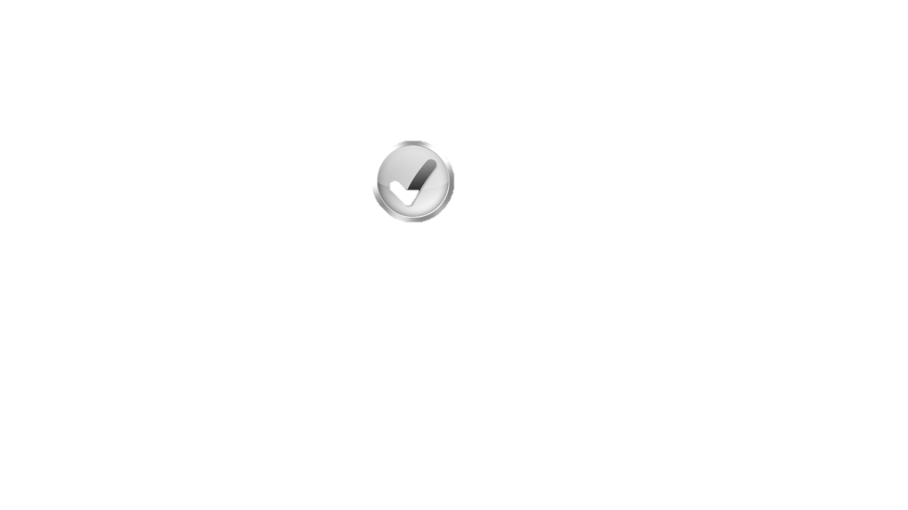 Consulting
Formación, Administración y Gestión del Capital Humano.
CT
-
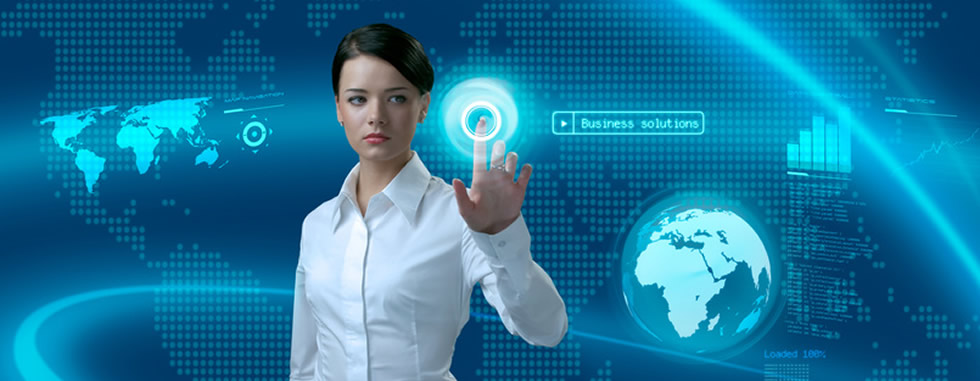 High Potential
Estrategias que maximizan el potencial
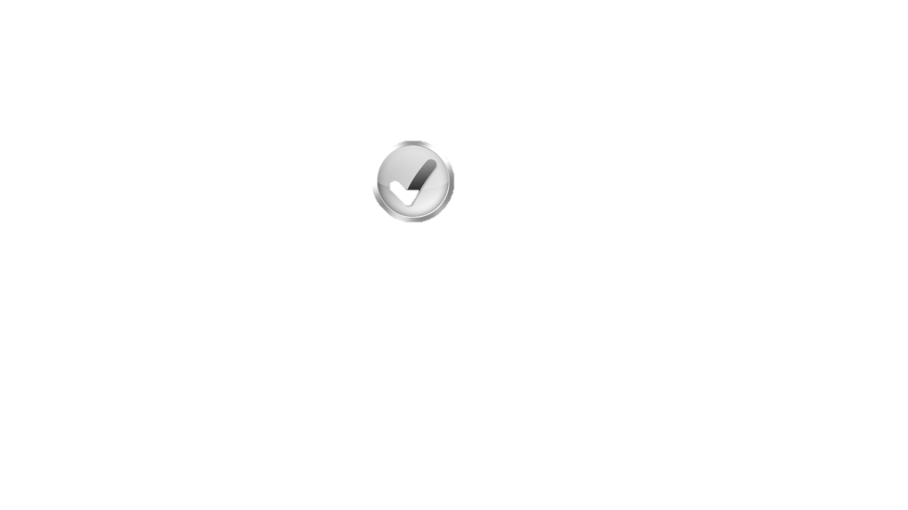 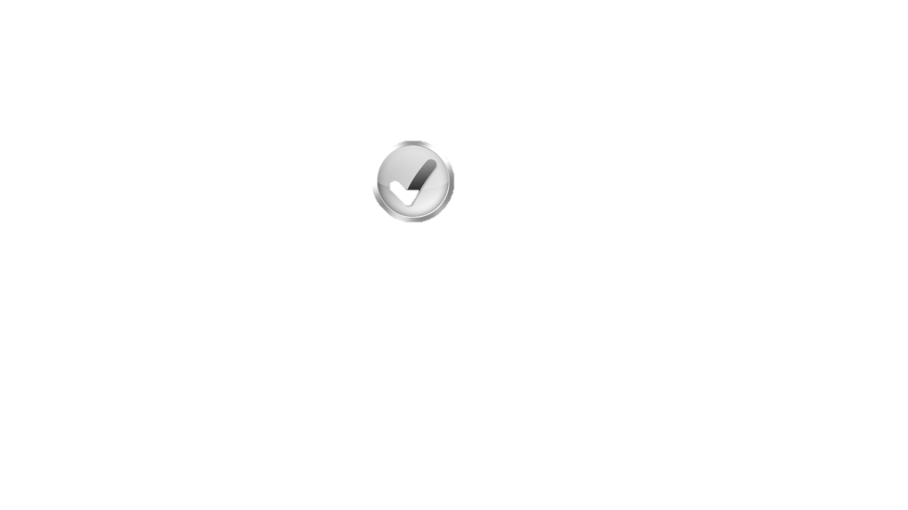 KM
Línea estratégica para administrar el conocimiento para impulsar a la empresa.
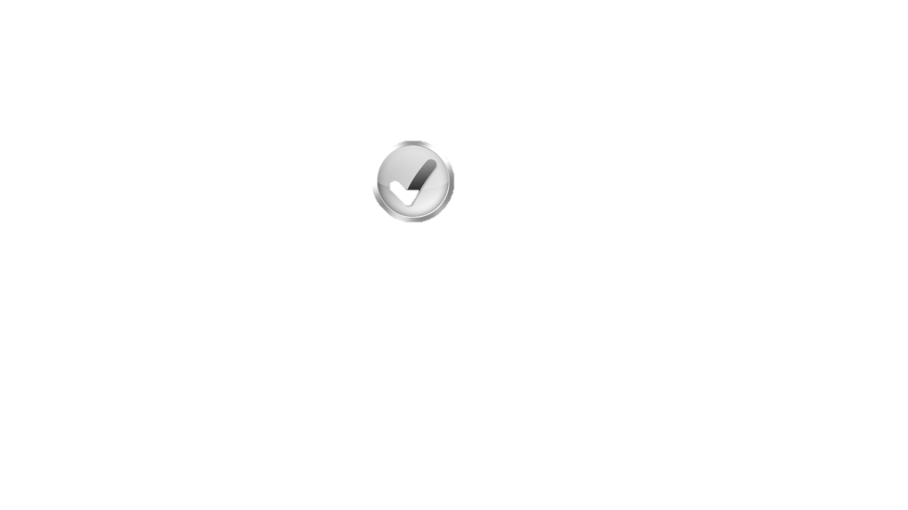 UniCor
Estrategia integral para alinear la capacitación con los objetivos estratégicos organizacionales.
Soluciones a la medida
para empresas
SOLUCIONES INTEGRALES PARA EL DESARROLLO DEL TALENTO HUMANO
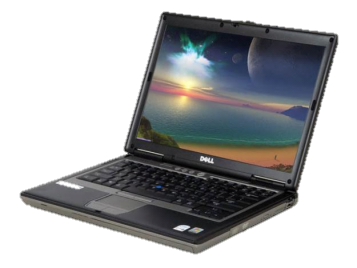 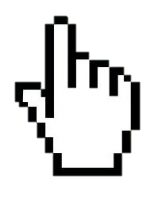 Soluciones a la medida
para profesionistas
SOLUCIONES INTEGRALES PARA EL DESARROLLO DEL PROFESIONISTA
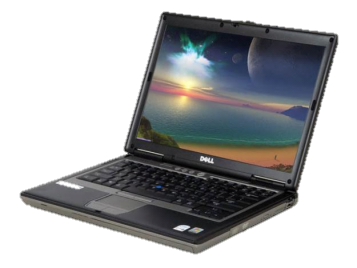 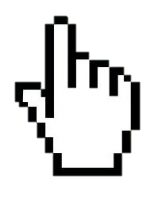 Cursos por competencias
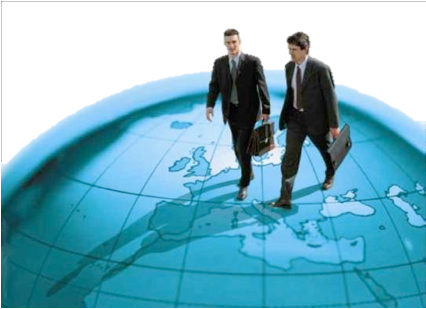 Se analizan las competencias definidas por la organización y  se elabora una propuesta con los cursos del Círculo Tec más adecuados para el desarrollo de las mismas. 
Los cursos también pueden adecuarse a cada perfil laboral de la empresa, de acuerdo con las necesidades de capacitación que los profesionales tengan.
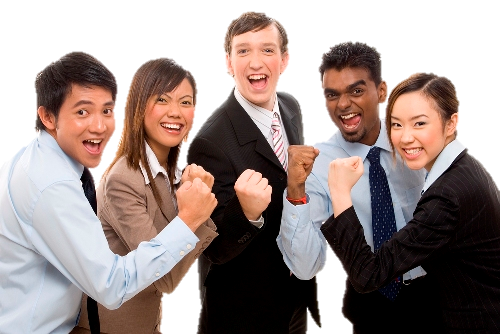 capacitación + competencias
Seguimiento al desempeño
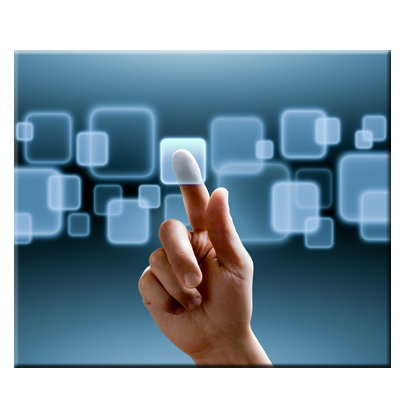 Los cursos del Círculo Tec  se encuentran soportados por un administrador del aprendizaje, esta plataforma tecnológica permite tener un seguimiento de cada participante. 

Este sistema brinda la posibilidad de llevar un seguimiento del plan de capacitación de cada empleado en tiempo real y pudiendo consultar los cursos asignados, avances respecto al plan, avance de cada curso así como calificaciones finales.
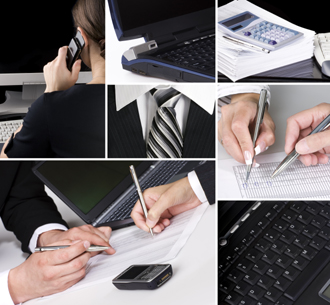 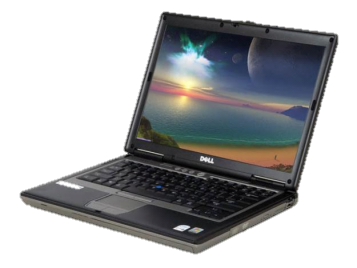 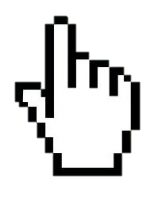 Promociones empresariales
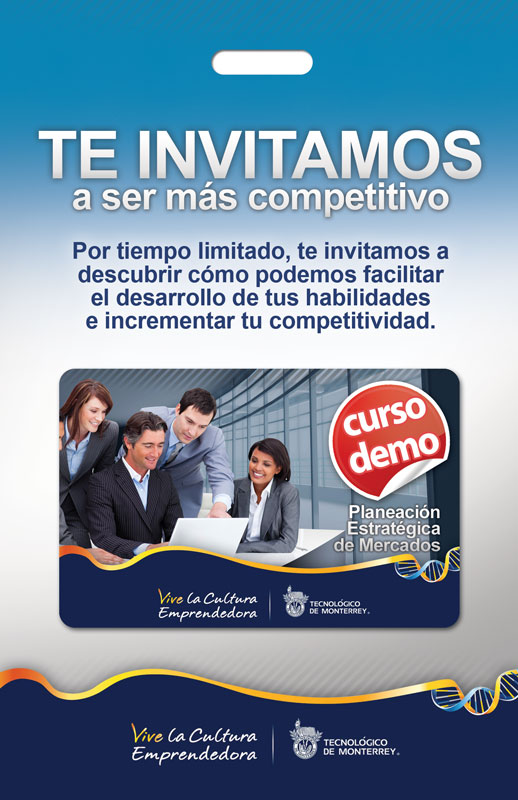 Para las empresas hemos desarrollado diversas opciones de descuentos por volumen, diplomados y horas-curso de acuerdo a la cantidad de personas que conformarían su plan de capacitación.
Beneficios que brinda a las empresas
Capacitación y actualización del capital humano en forma homogénea y simultánea. 
Flexibilidad para adaptarse a los horarios de trabajo. 
Flexibilidad para integrarse al plan de capacitación o de competencias de la empresa.
Segmentación por áreas, puestos, regiones, entre otros. 
Cada usuario de la empresa tiene un acceso único y posee su propio plan de estudios definido por la empresa.  
Administración total del plan de capacitación, monitoreo del desempeño de cada uno de sus participantes a través de los múltiples reportes. 
Cursos registrados ante la Secretaría del Trabajo y Previsión Social (STPS).
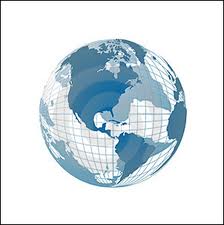 Requisitos tecnológicos
Para poder pertenecer al Círculo de Actualización Profesional es indispensable que los participantes tengan acceso a una computadora con los siguientes especificaciones:
Procesador PC Pentium III o mayor, con velocidad mínima a 300Mhz. 
Memoria RAM 256 MB (mínimo), 512 MB (recomendado). 
Módem 512 Kbps o superior o Servicio DSL o LAN (recomendado).
Disco duro 150Mb o mayor.
Resolución de pantalla de 800 x 600 pixeles mínimo.
Tarjeta de sonido y bocinas.
Requisitos tecnológicos
Los siguientes PlugIns y software:
Real Player v11.    
Acrobat Reader v7 o superior.    
Java.    
Flash Player v10.
Microsoft Java Virtual Machine.
Microsoft Office 98 o superior.   
Software que comprime y descomprime archivos.  

Acceso a Internet sin restricciones.
 Para mayor información consulta la página: 
     http://www.ruv.itesm.mx:9090/portal/cap/verifica/index2.jsp
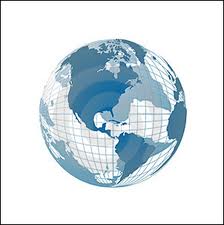 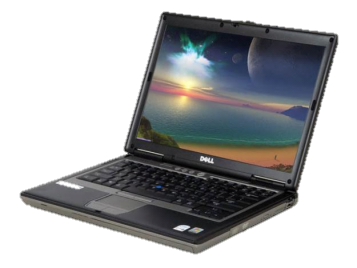 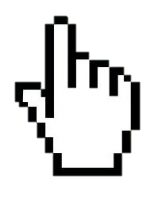 División de Educación
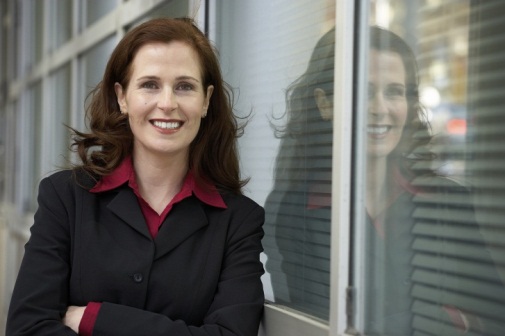 Continua y Desarrollo
Empresarial
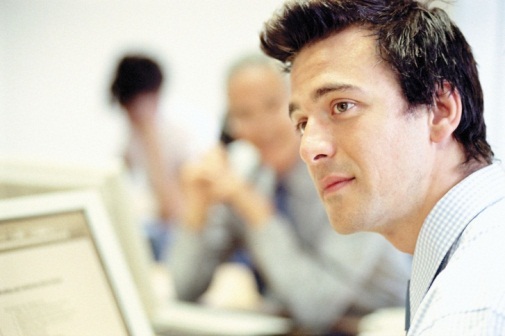 ¡Actualízate donde
quiera que estés!
Rompe con las barreras de tiempo y
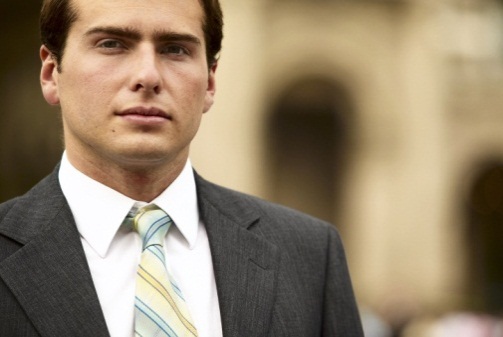 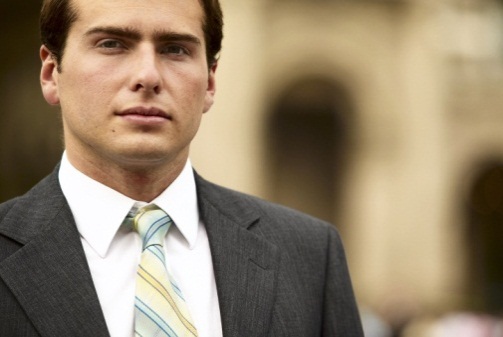 espacio de la capacitación.
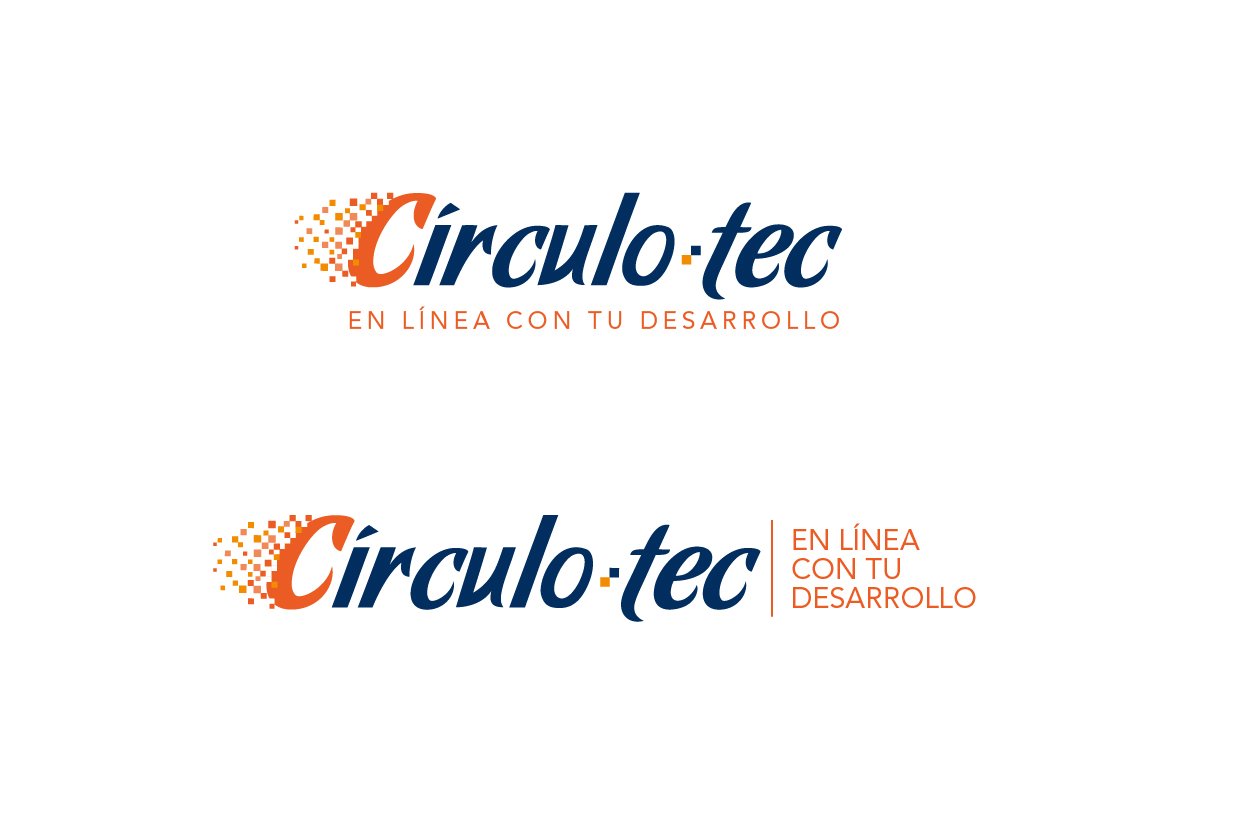 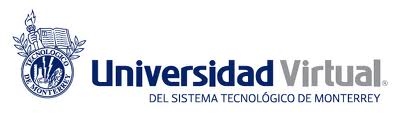